Tamkang University
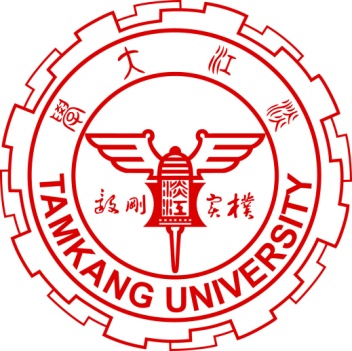 Social Media Apps Programming
jQuery Mobile
1021SMAP06
TLMXM1A (8687) (M2143) (Fall 2013)
(MIS MBA) (2 Credits, Elective) [Full English Course]
Thu 9,10 (16:10-18:00) V201
Min-Yuh Day, Ph.D.
Assistant Professor
Department of Information Management
Tamkang University

http://mail.tku.edu.tw/myday
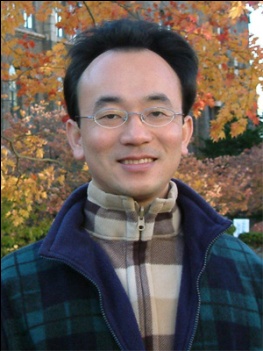 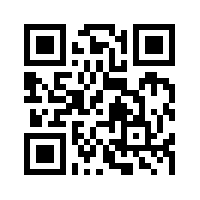 2013-11-07
Course Schedule (1/3)
Week    Date    Subject/Topics
1    2013/09/19    Mid-Autumn Festival (Day off)
2    2013/09/26    Course Orientation and Introduction to                                 Social Media and Mobile Apps Programming
3    2013/10/03    Introduction to Android / iOS Apps                                 Programming
4    2013/10/10    Double Tenth Day (Day off)
5    2013/10/17    Developing Android Native Apps with Java                                 (Eclipse) (MIT App Inventor)
6    2013/10/24    Developing iPhone / iPad Native Apps                                 with Objective-C (Xcode)
2
Course Schedule (2/3)
Week    Date    Subject/Topics
7    2013/10/31    Mobile Apps using HTML5/CSS3/JavaScript
8    2013/11/07    jQuery Mobile
9    2013/11/14    Create Hybrid Apps with Phonegap
10    2013/11/21    Midterm Exam Week (Midterm Project                                   Report)
11    2013/11/28    jQuery Mobile/Phonegap
12    2013/12/05    Invited Talk:                                   Social, Mobile and Business Model in PIXNET                                  [Invited Speaker: Dr. Rick Cheng-Yu Lu]
3
Course Schedule (3/3)
Week    Date    Subject/Topics
13    2013/12/12    Google App Engine and Google Map API
14    2013/12/19    Facebook API (Facebook JavaScript SDK)                                  (Integrate Facebook with iOS/Android Apps)
15    2013/12/26    Twitter API
16    2014/01/02    Case Study on Social Media Apps                                   Programming and Marketing in Google Play                                  and App Store
17    2014/01/09    Final Project Presentation
18    2014/01/16    Final Exam Week (Final Project Report)
4
Outline
jQuery Mobile
JavaScript Library
jQuery
jQuery UI
Demo
Building Mobile Apps with JQuery Mobile
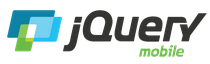 5
Android /iOS Apps Programming
Hybrid Apps
Native Apps
Mobile Web Apps
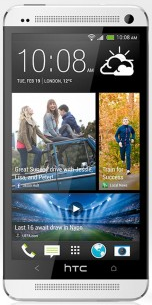 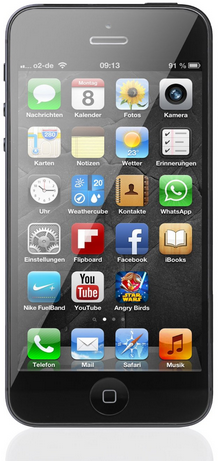 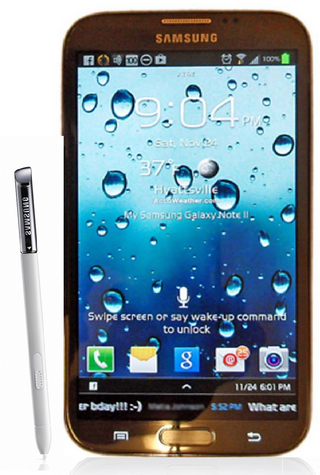 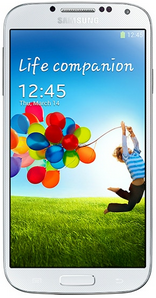 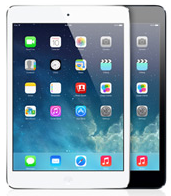 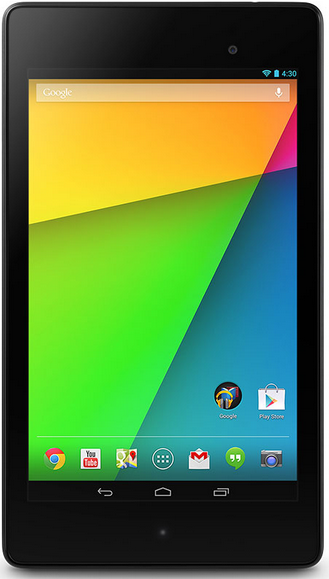 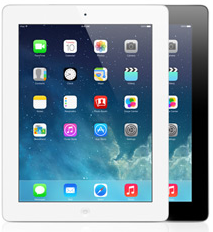 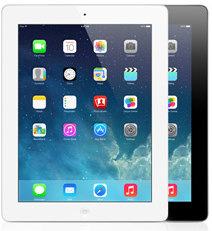 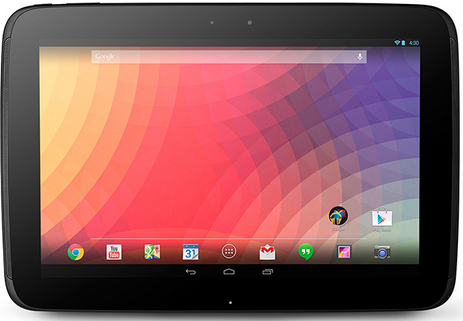 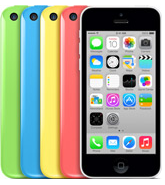 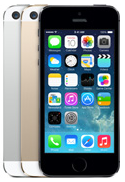 6
Learn HTML5 and JavaScript for iOS: Web Standards-based Apps for iPhone, iPad, and iPod touch, Scott Preston, Apress, 2012
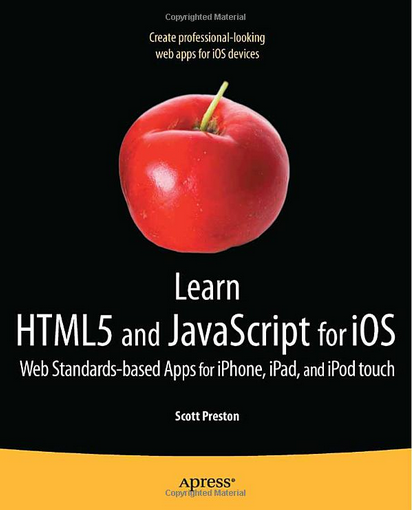 Source: http://www.amazon.com/Learn-HTML5-JavaScript-iOS-Standards-based/dp/1430240385
7
jQuery Mobile
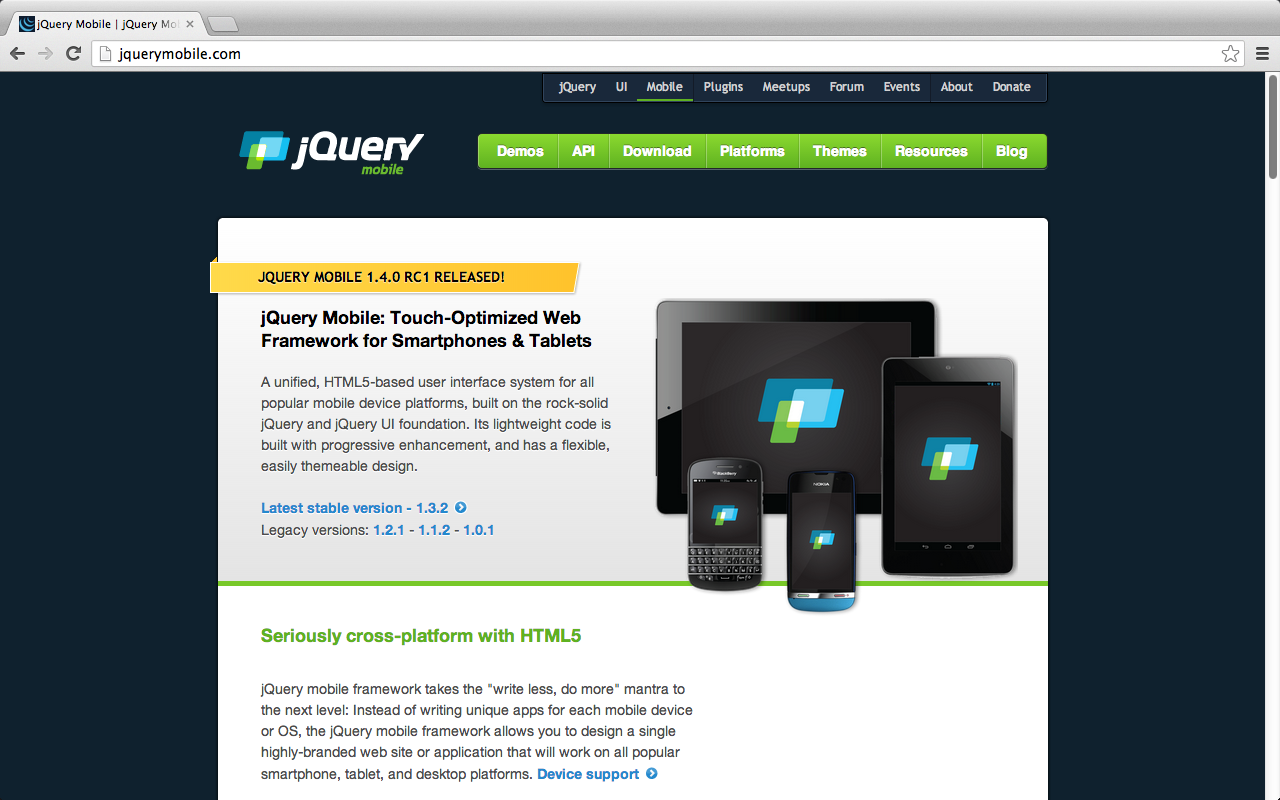 http://jquerymobile.com/
8
jQuery Mobile
Touch-Optimized Web Framework for Smartphones & Tablets
A unified, HTML5-based user interface system for all popular mobile device platforms
built on the rock-solid jQuery and jQuery UI foundation. 
Its lightweight code is built with progressive enhancement, and has a flexible, easily themeable design.
Source: http://jquerymobile.com/
9
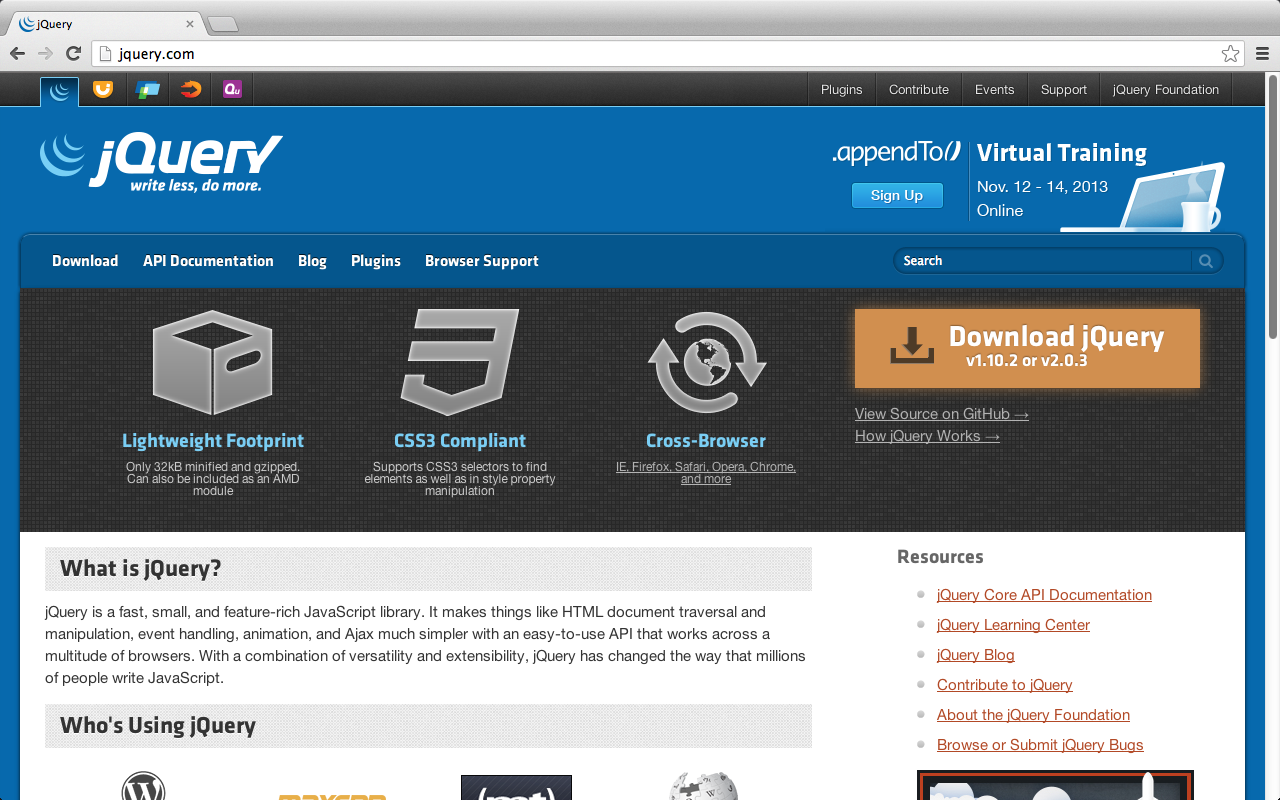 http://jquery.com/
10
jQuery
jQuery is a fast, small, and feature-rich JavaScript library. 
jQuery is the most popular JavaScript library
versatility and extensibility
It makes things like HTML document traversal and manipulation, event handling, animation, and Ajax much simpler with an easy-to-use API that works across a multitude of browsers.
Source: http://jquery.com/
11
jQuery UI
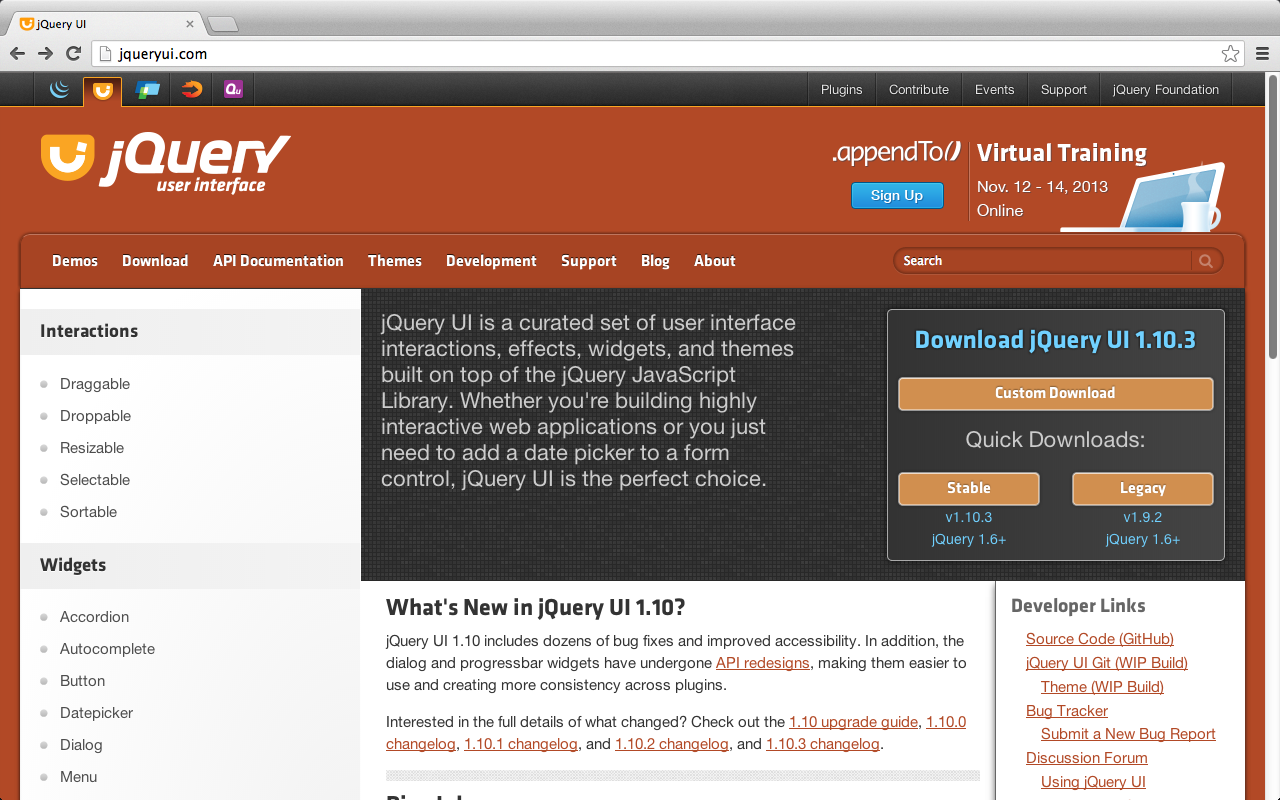 http://jqueryui.com/
12
jQuery Mobile
Seriously cross-platform with HTML5
write less, do more
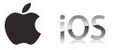 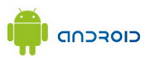 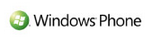 Source: http://jquerymobile.com/
13
jquery-1.9.1.min.jsjquery.mobile.min.cssjquery.mobile.min.js
<!DOCTYPE html>
<html>
    <head>
       <title>Mobile App Title</title>
       <meta charset=utf-8 />
       <meta name="viewport" content="width=device-width, initial-scale=1" />
       <script src="http://code.jquery.com/jquery-1.9.1.min.js"></script>
       <link type="text/css" href="http://code.jquery.com/mobile/latest/jquery.mobile.min.css" rel="stylesheet" />
       <script type="text/javascript" src="http://code.jquery.com/mobile/latest/jquery.mobile.min.js"></script>
    </head>
    <body>

    </body>
</html>
14
jQuery Mobile: Mobile Graded Browser Support
jQuery Mobile has broad support for the vast majority of all modern desktop, smartphone, tablet, and e-reader platforms.
A-grade – Full enhanced experience with Ajax-based animated page transitions.
Apple iOS 3.2*-6.1
 Tested on the original iPad (4.3 / 5.0), iPad 2 (4.3 / 5.1 / 6.1), iPad 3 (5.1 / 6.0), iPad Mini (6.1), 3GS (4.3), 4 (4.3 / 5.1), and 4S (5.1 / 6.0), and 5 (6.0)
Android 2.1-2.3, 3.2, 4.0, 4.1-4.2 (Jelly Bean)
Tested on the HTC Incredible (2.2), original Droid (2.2), HTC Aria (2.1), Google Nexus S (2.3). 
Tested on a Galaxy Nexus and Galaxy 7
Source: http://jquerymobile.com/gbs/
15
jQuery Mobile: Original Graded Browser Matrix
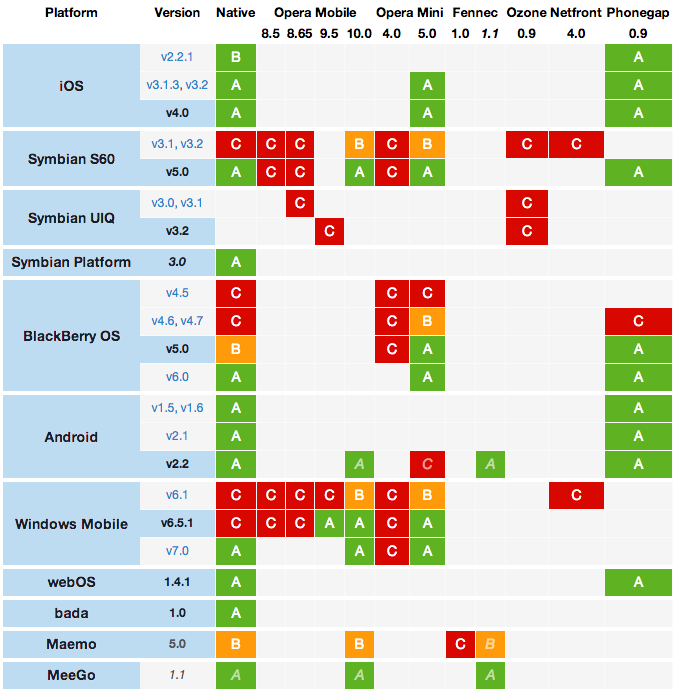 Source: http://jquerymobile.com/original-graded-browser-matrix/
16
codiqa: drag-and-drop builder for mobile apps
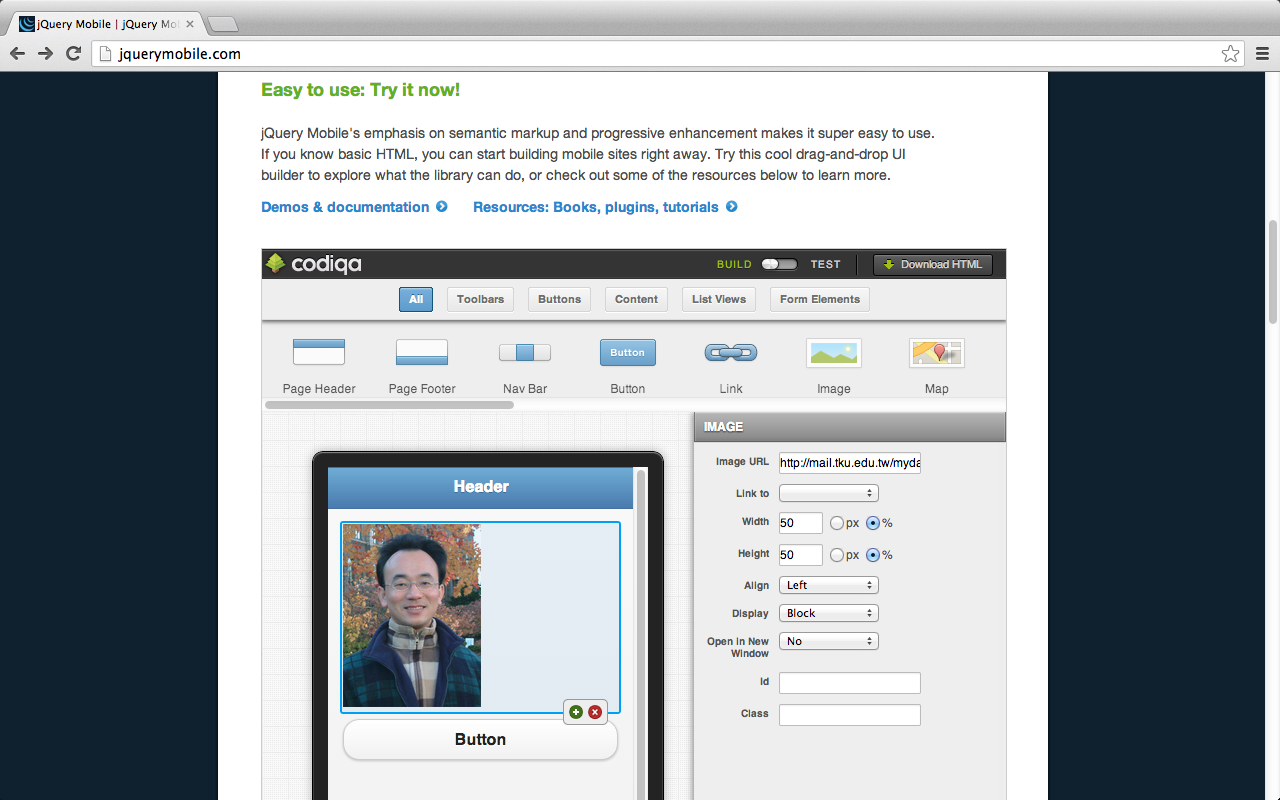 Source: http://jquerymobile.com/
17
codiqa: drag-and-drop builder for mobile apps
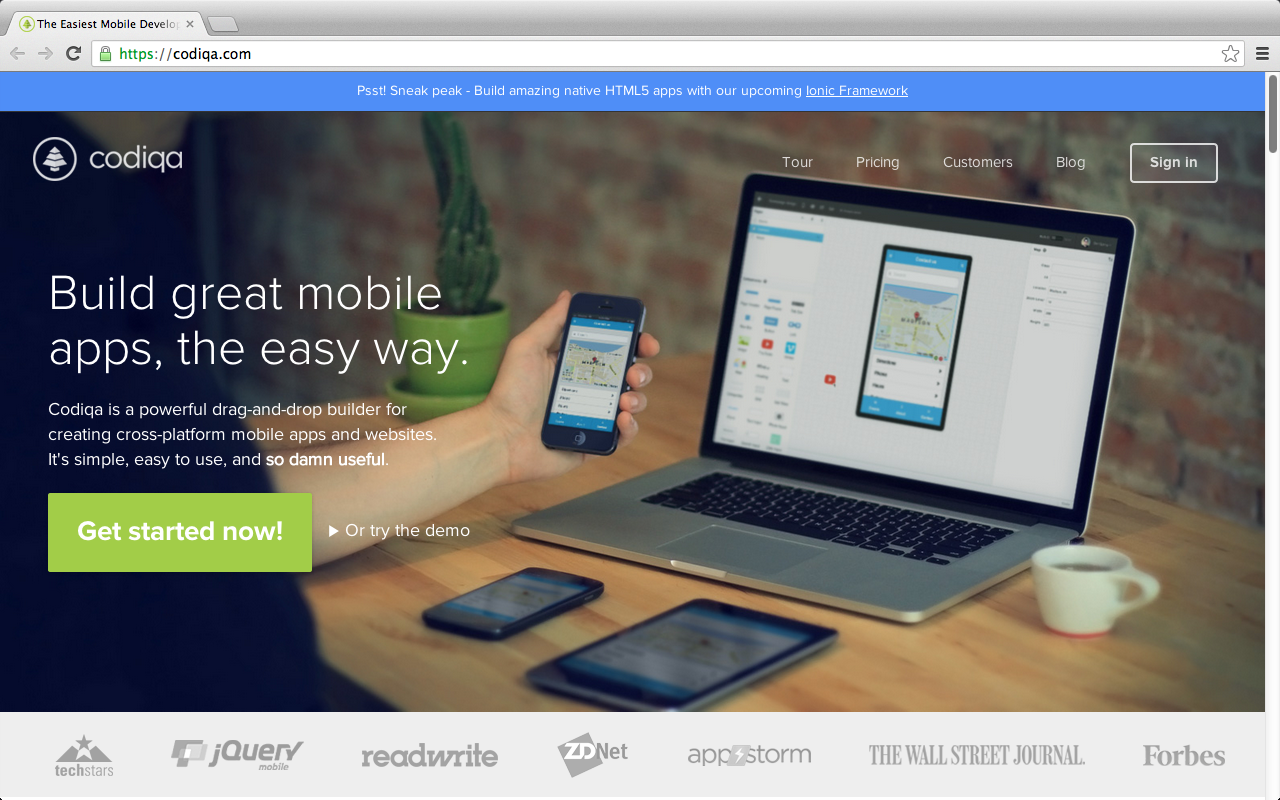 https://codiqa.com/
18
codiqa demo
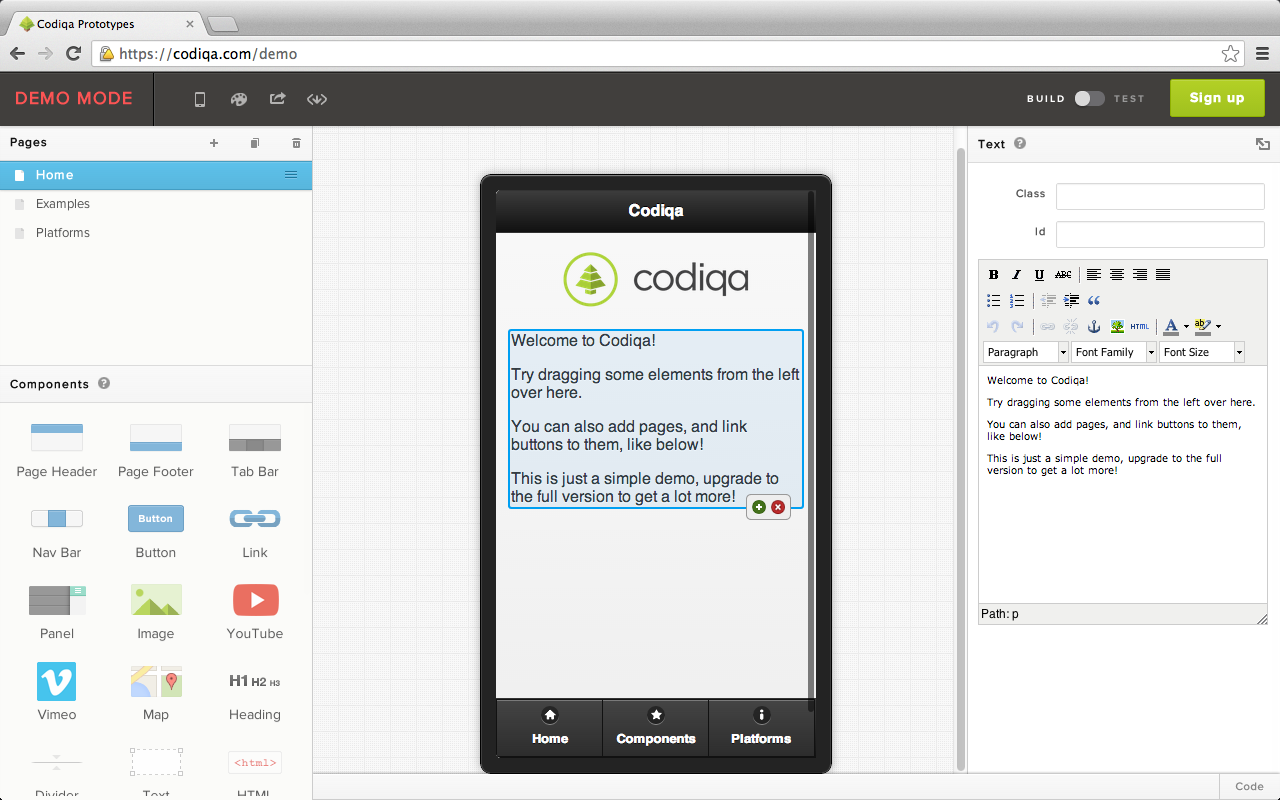 https://codiqa.com/demo
19
Codiqa Components
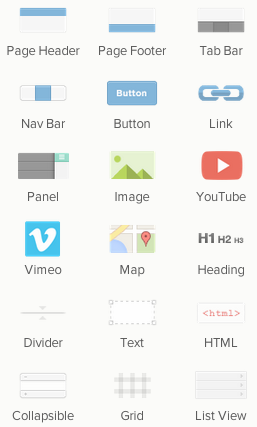 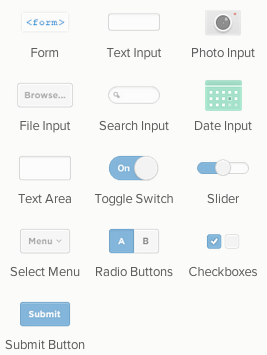 https://codiqa.com/demo
20
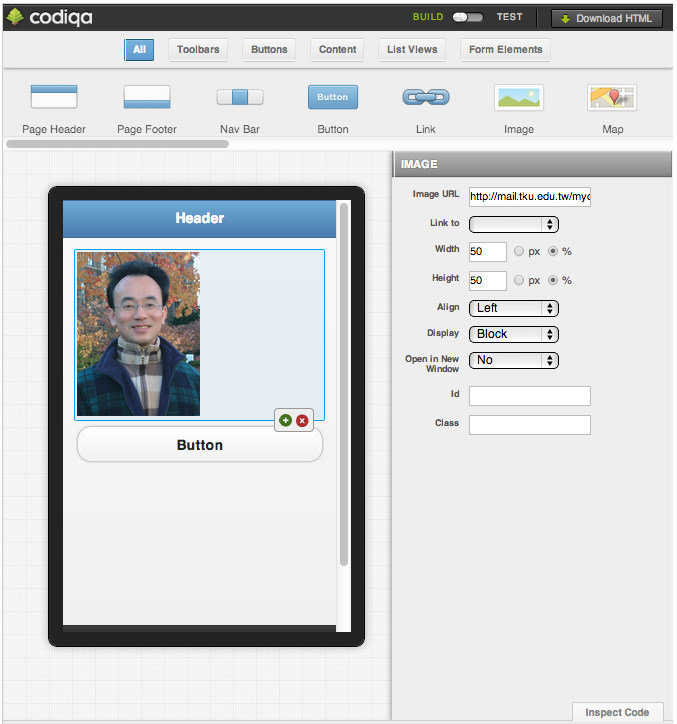 Source: http://jquerymobile.com/
21
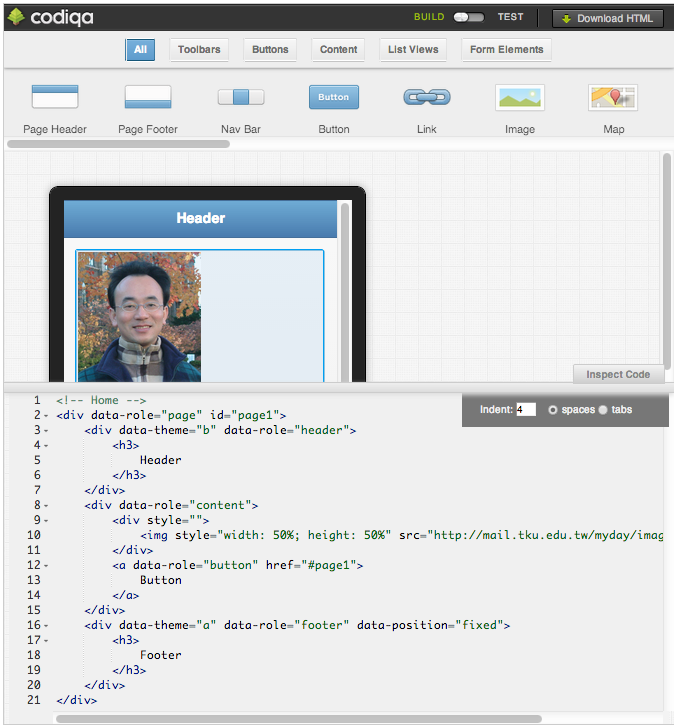 Source: http://jquerymobile.com/
22
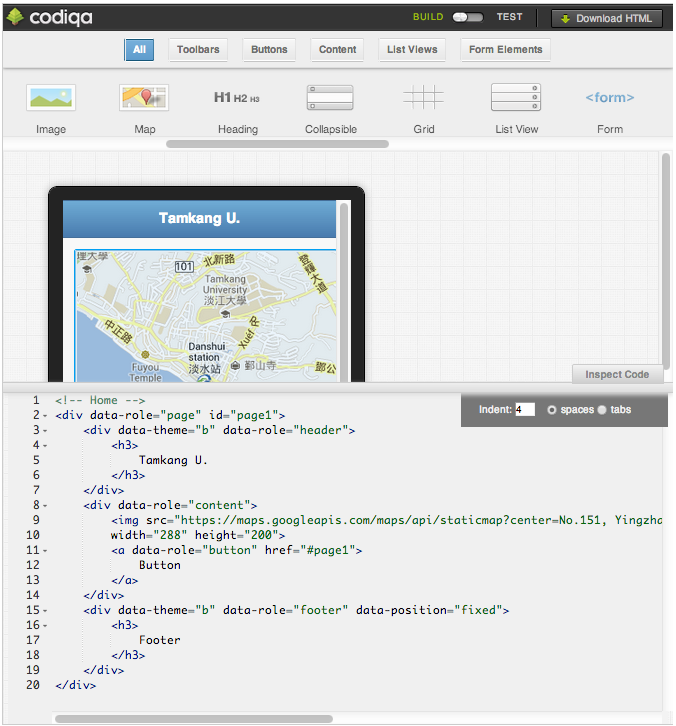 Source: http://jquerymobile.com/
23
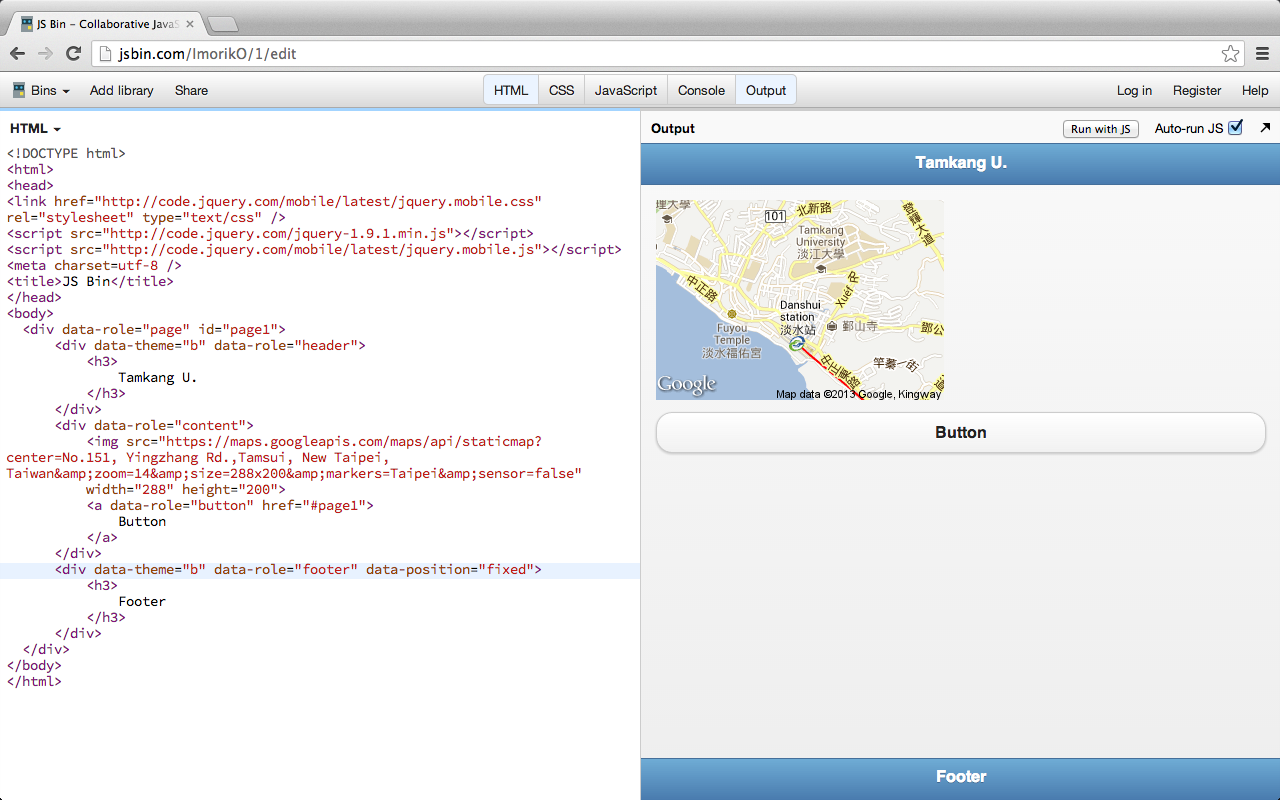 http://jsbin.com/ImorikO/1/edit
24
<!DOCTYPE html>
<html>
<head>
<link href="http://code.jquery.com/mobile/latest/jquery.mobile.css" rel="stylesheet" type="text/css" />
<script src="http://code.jquery.com/jquery-1.9.1.min.js"></script>
<script src="http://code.jquery.com/mobile/latest/jquery.mobile.js"></script>
<meta charset=utf-8 />
<title>JS Bin</title>
</head>
<body>
  <div data-role="page" id="page1">
      <div data-theme="b" data-role="header">
          <h3>
              Tamkang U.
          </h3>
      </div>
      <div data-role="content">
          <img src="https://maps.googleapis.com/maps/api/staticmap?center=No.151, Yingzhang Rd.,Tamsui, New Taipei, Taiwan&amp;zoom=14&amp;size=288x200&amp;markers=Taipei&amp;sensor=false"
          width="288" height="200">
          <a data-role="button" href="#page1">
              Button
          </a>
      </div>
      <div data-theme="b" data-role="footer" data-position="fixed">
          <h3>
              Footer
          </h3>
      </div>
  </div>
</body>
</html>
25
Get inspired: Built with jQuery Mobile
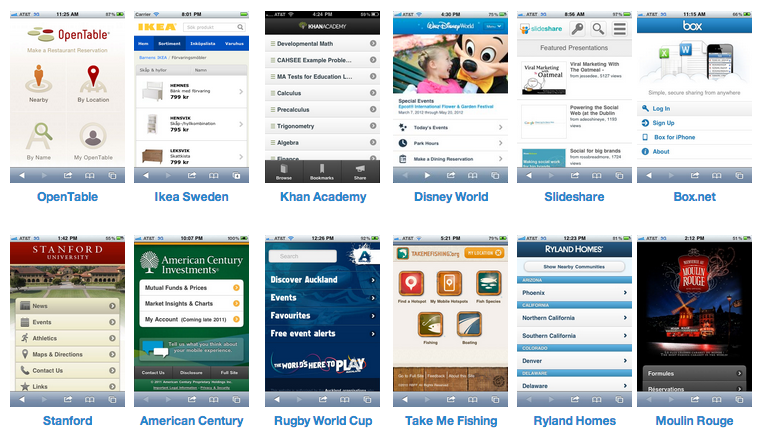 Source: http://jquerymobile.com/
26
[Speaker Notes: Get inspired: Built with jQuery Mobile
There are hundreds of popular web sites and apps built with jQuery Mobile. Here's a small sampling of sites collected on jQM Gallery - be sure to check that site often to see what's new and notable.]
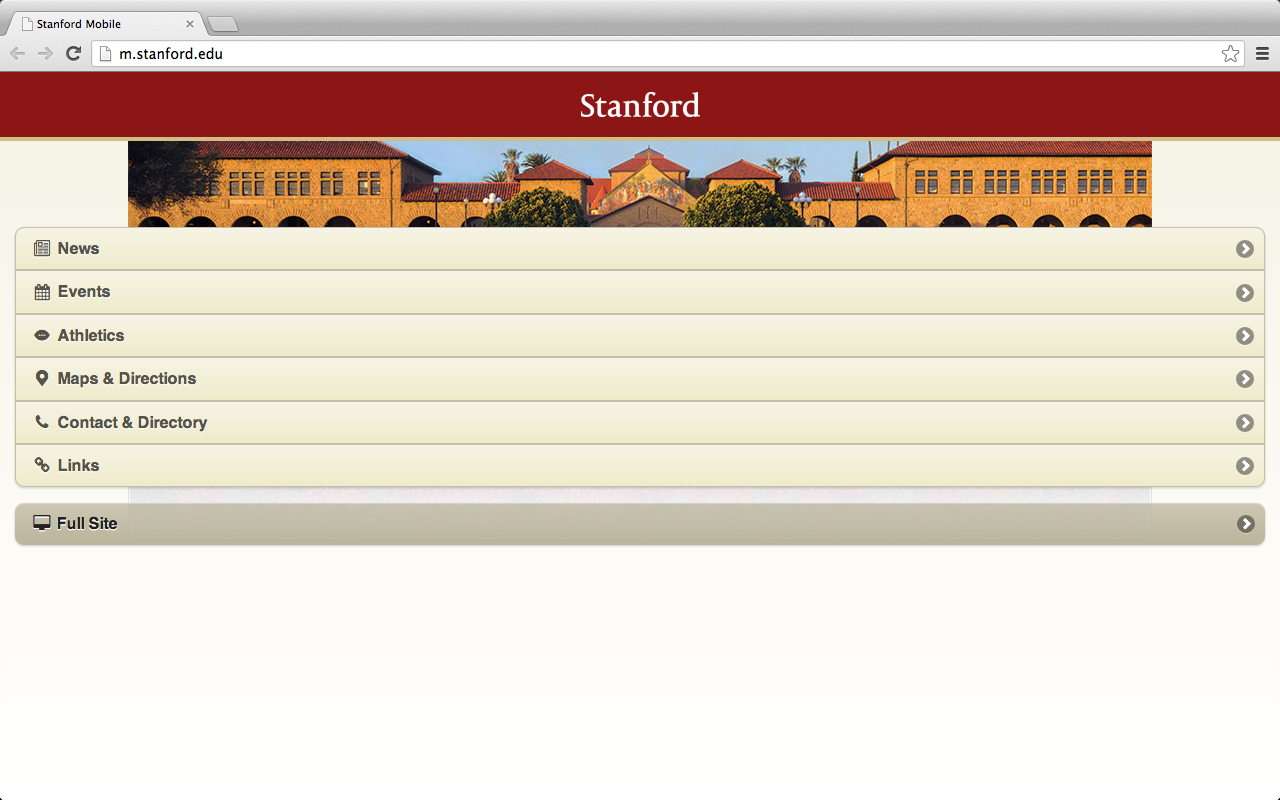 http://m.stanford.edu/
27
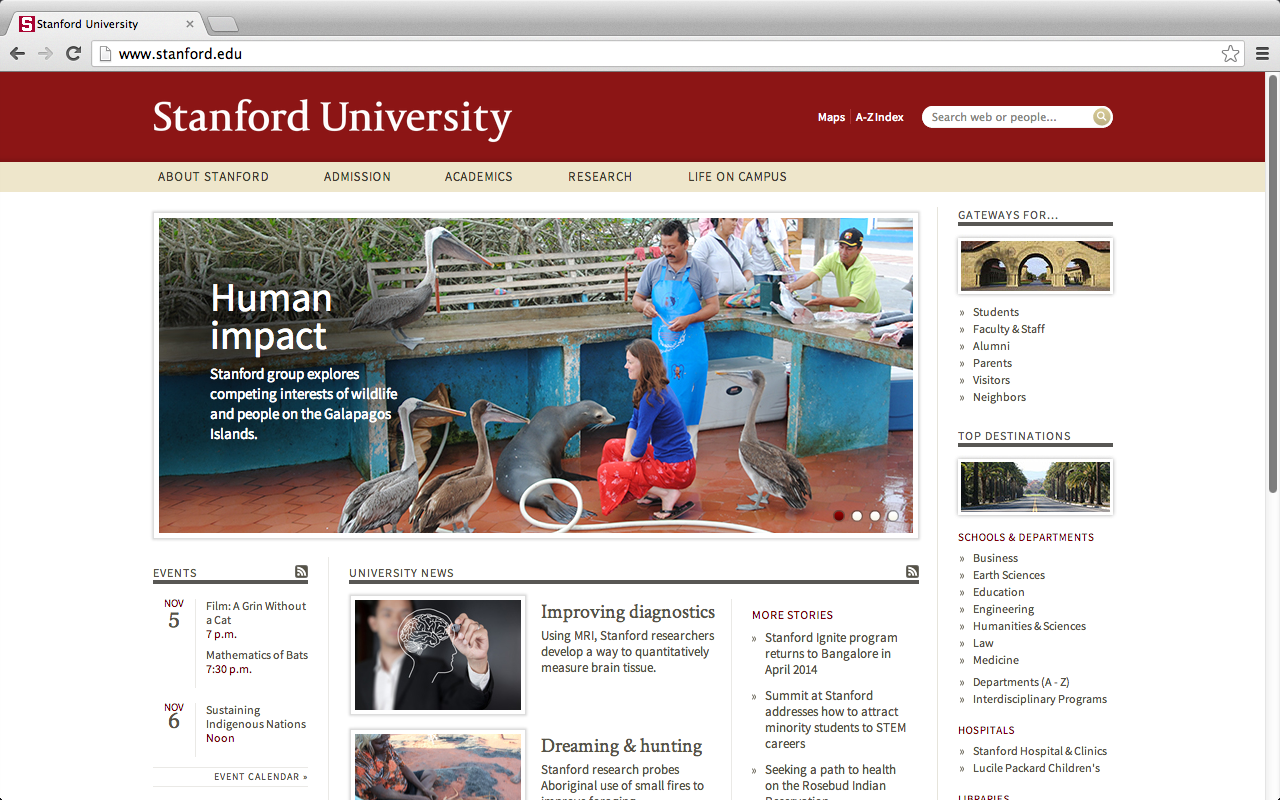 http://www.stanford.edu/
28
Mobile website for Stanford Universityhttp://m.stanford.edu
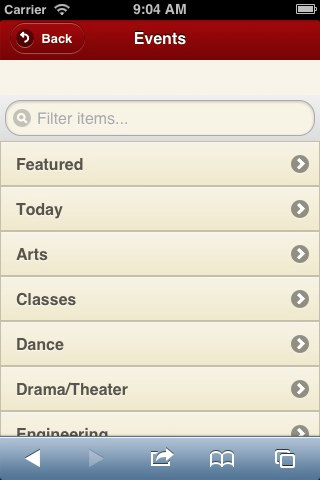 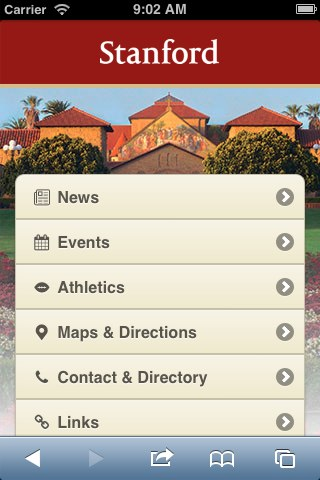 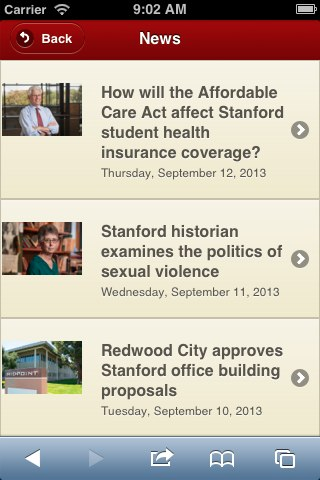 http://www.jqmgallery.com/2011/06/10/stanford/
29
data-role="page”
<div data-role="page" id="first"      data-theme="b">
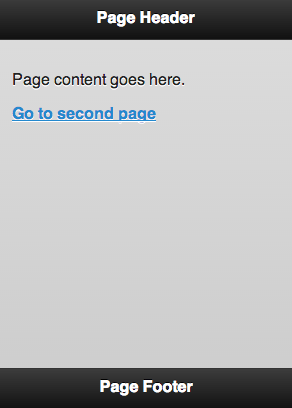 <div data-role="header">
<div data-role="content">
<div data-role="page" id="first" data-theme="b">
            <div data-role="header">
                <h1>Page Header</h1>
            </div><!-- /header -->
 
            <div data-role="content">
                <p>Page content goes here.</p>
                <a href="#second">Go to second page</a>
            </div><!-- /content -->
 
            <div data-role="footer" data-position="fixed">
                <h4>Page Footer</h4>
            </div><!-- /footer -->
        </div><!-- /page -->
<div data-role="footer" data-position="fixed">
30
data-role=“button”
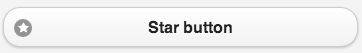 <a href="#" data-role="button" data-icon="star">Star button</a>
Source: http://view.jquerymobile.com/1.3.2/dist/demos/intro/
31
data-role=“listview”
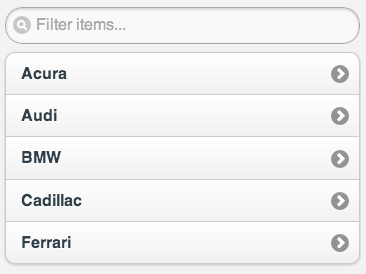 <ul data-role="listview" data-inset="true”  data-filter="true">
    <li><a href="#">Acura</a></li>
    <li><a href="#">Audi</a></li>
    <li><a href="#">BMW</a></li>
    <li><a href="#">Cadillac</a></li>
    <li><a href="#">Ferrari</a></li>
</ul>
32
ListView Example
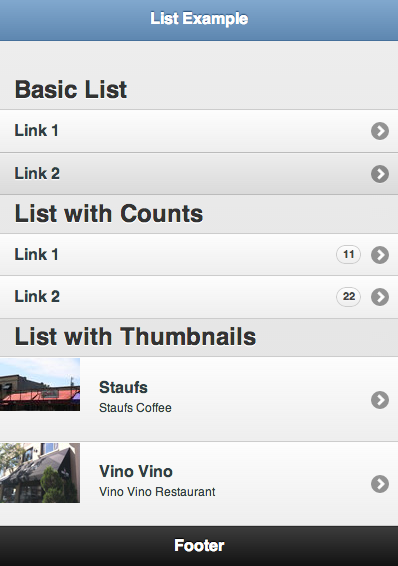 http://www.learnhtml5book.com/chapter5/jquerymobile/lists.html
33
ListView Example
<div data-role="page" >
	<header data-role="header" data-theme="b">
		<h1>List Example</h1>
	</header>
	<section data-role="content">
	<h1>Basic List</h1>
    <ul data-role="listview">
        <li><a href="">Link 1</a></li>
        <li><a href="">Link 2</a></li>
    </ul>

	<h1>List with Counts</h1>
	<ul data-role="listview">
        <li><a href="">Link 1</a><span class="ui-li-count ui-btn-up-c ui-btn-corner-all">11</span></li>
        <li><a href="">Link 2</a><span class="ui-li-count ui-btn-up-c ui-btn-corner-all">22</span></li>
    </ul>

    <h1>List with Thumbnails</h1>
        <ul data-role="listview">
        <li><a href="index.html" class="ui-link-inherit">
			<img src="staufs_thumb.jpg" class="ui-li-thumb">
				<h3 class="ui-li-heading">Staufs</h3>
				<p class="ui-li-desc">Staufs Coffee</p>
			</a>
		</li>
		<li><a href="index.html" class="ui-link-inherit">
			<img src="vino-vino_thumb.jpg" class="ui-li-thumb">
				<h3 class="ui-li-heading">Vino Vino</h3>
				<p class="ui-li-desc">Vino Vino Restaurant</p>
			</a>
		</li>
     </ul>
</section>
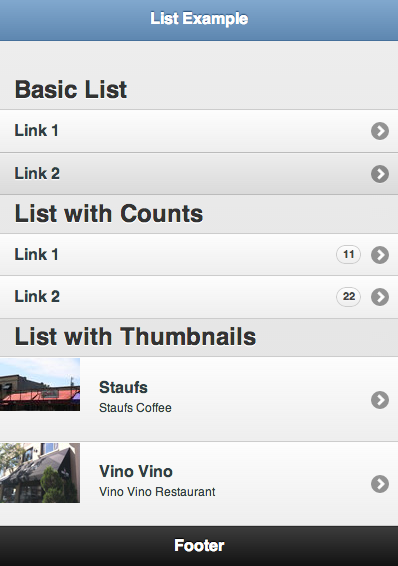 http://www.learnhtml5book.com/chapter5/jquerymobile/lists.html
34
Form Element
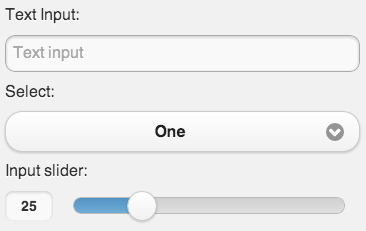 <form>
    <label for="textinput-s">Text Input:</label>
    <input type="text" name="textinput-s" id="textinput-s" placeholder="Text input" value="" data-clear-btn="true">
    <label for="select-native-s">Select:</label>
    <select name="select-native-s" id="select-native-s">
        <option value="small">One</option>
        <option value="medium">Two</option>
        <option value="large">Three</option>
    </select>
    <label for="slider-s">Input slider:</label>
    <input type="range" name="slider-s" id="slider-s" value="25" min="0" max="100" data-highlight="true">
</form>
35
data-theme=“a”
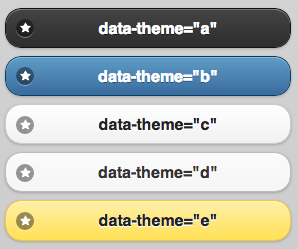 <a href="#" data-role="button" data-icon="star" data-theme="a">data-theme="a"</a>
<a href="#" data-role="button" data-icon="star" data-theme="b">data-theme="b"</a>
<a href="#" data-role="button" data-icon="star”ç>data-theme="c"</a>
<a href="#" data-role="button" data-icon="star" data-theme="d">data-theme="d"</a>
<a href="#" data-role="button" data-icon="star" data-theme="e">data-theme="e"</a>
Source: http://view.jquerymobile.com/1.3.2/dist/demos/intro/
36
data-icon=“star”
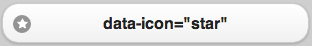 <a href="#" data-role="button" data-icon="star" data-theme="c">data-icon="star"</a>
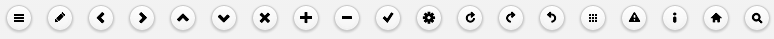 Custom Icons
white icon
18x18 pixels
PNG-8 with alpha transparency
.ui-icon-myapp-email {
	background-image: url("app-icon-email.png");
}
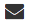 Source: http://view.jquerymobile.com/1.3.2/dist/demos/widgets/icons/
37
jQuery Mobile Icon Pack
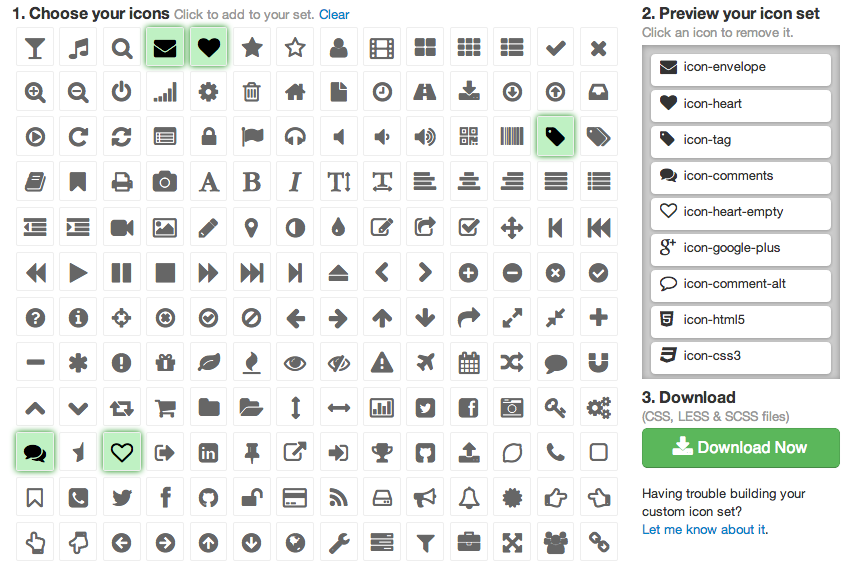 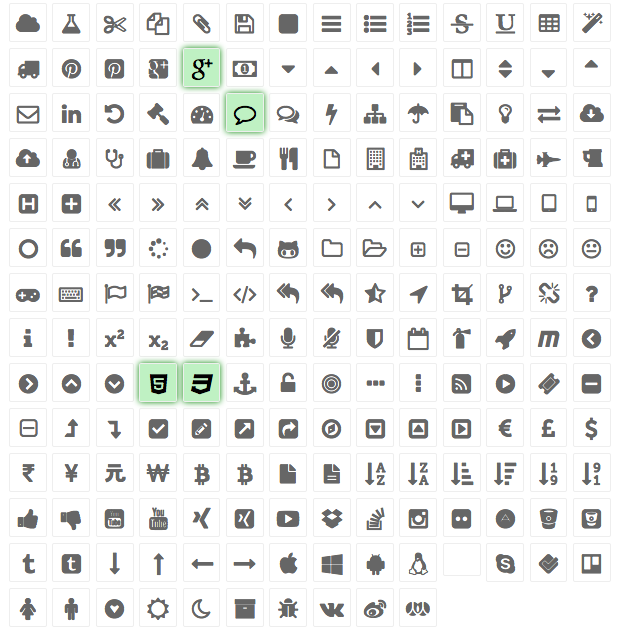 Source: http://jqmiconpack.andymatthews.net/
38
ThemeRoller for jQuery Mobile
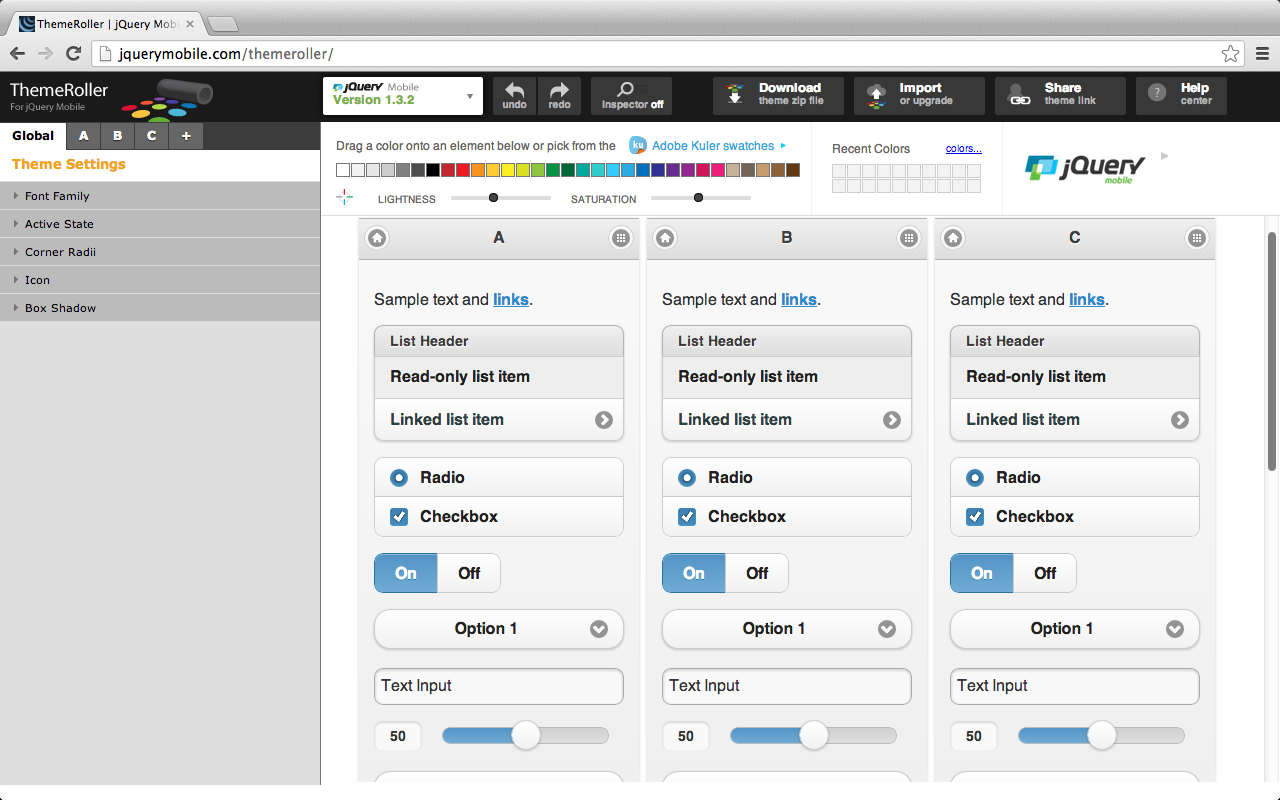 http://jquerymobile.com/themeroller/
39
ThemeRoller for jQuery Mobile
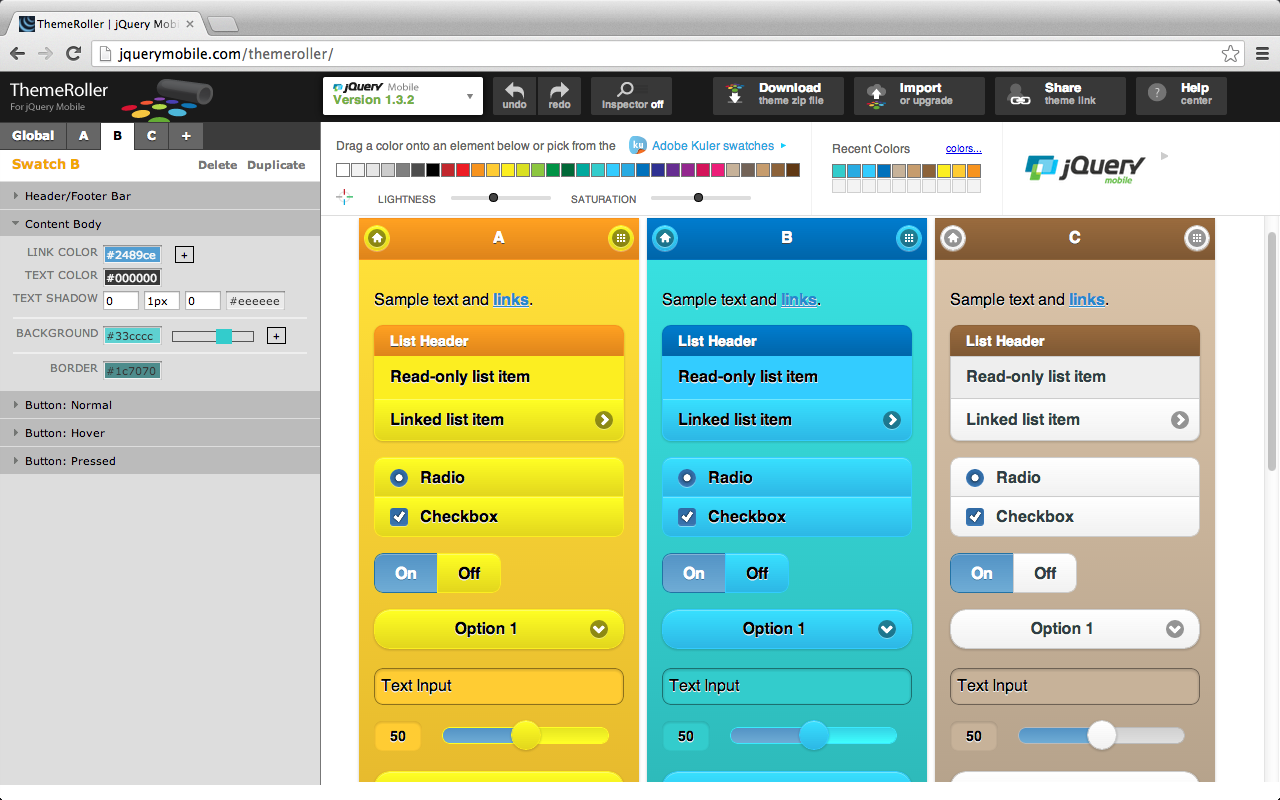 http://jquerymobile.com/themeroller/
40
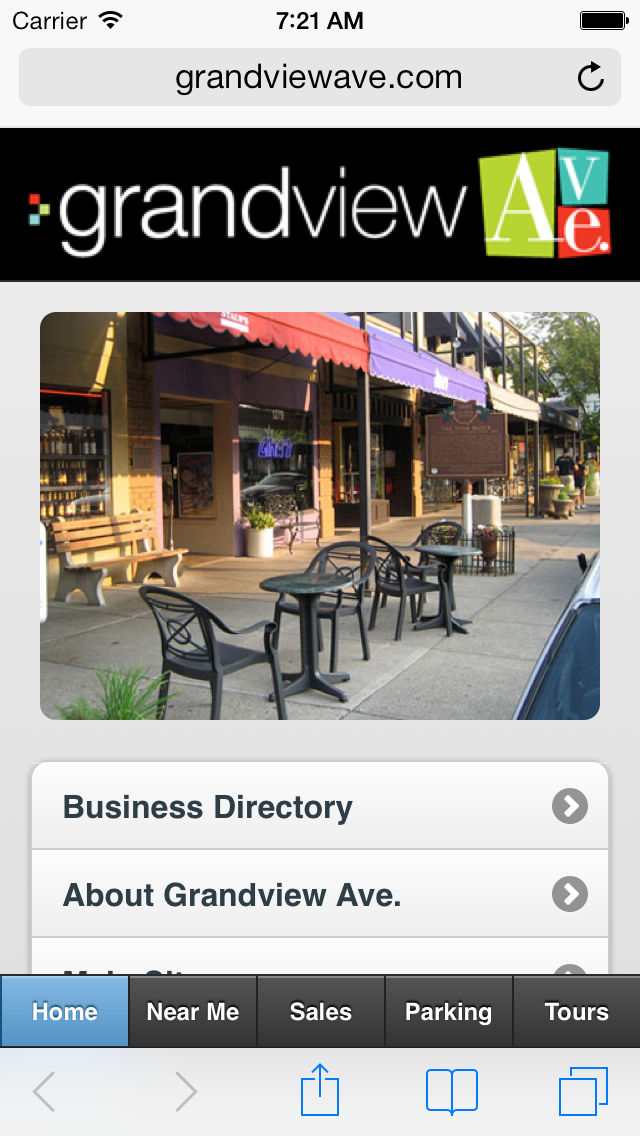 http://grandviewave.com
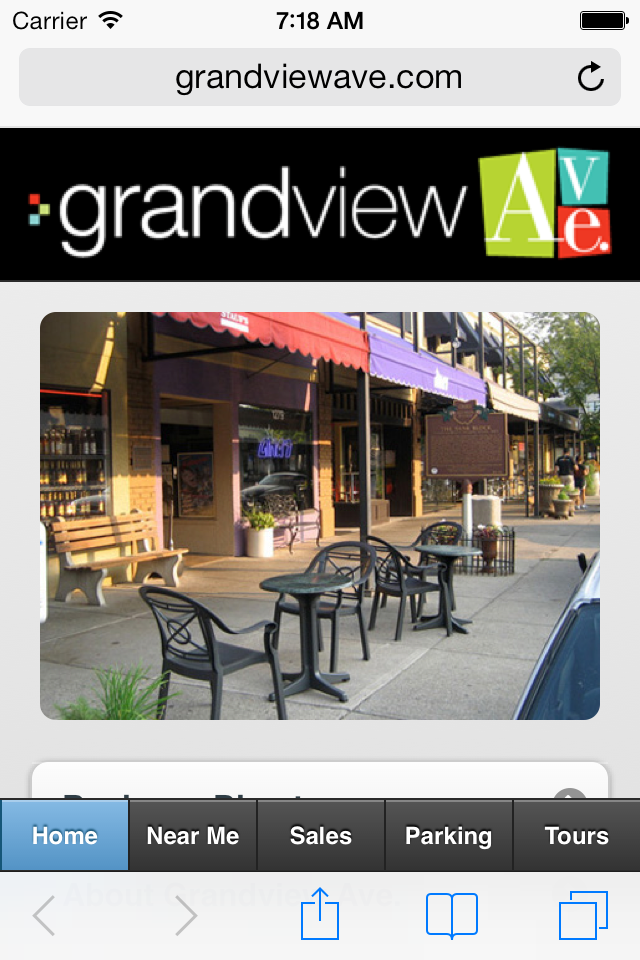 41
DemoBuilding Mobile Apps with jQuery Mobile
http://jsbin.com
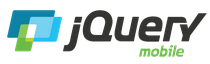 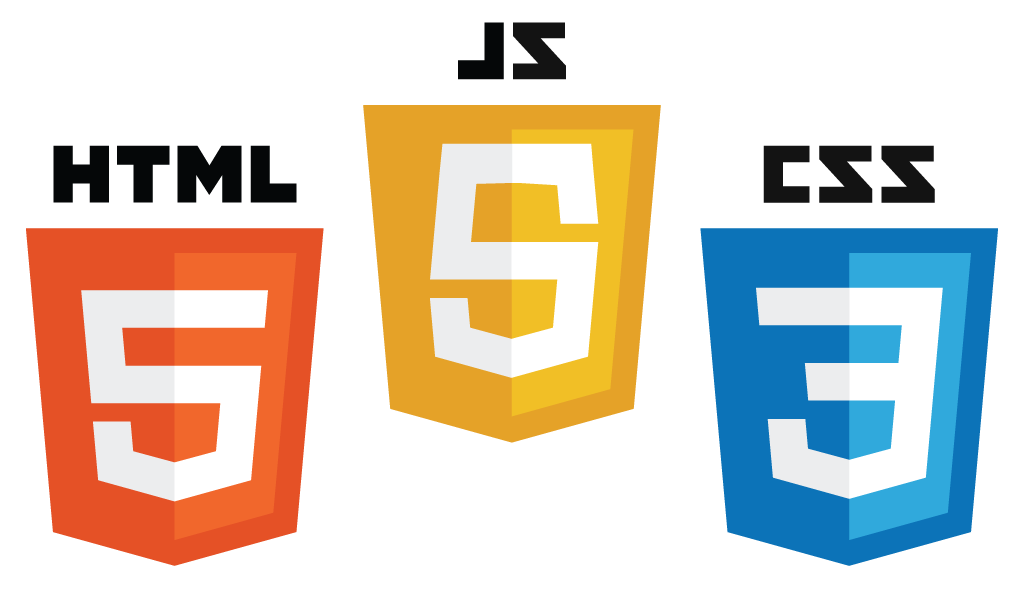 42
Mobile Myday
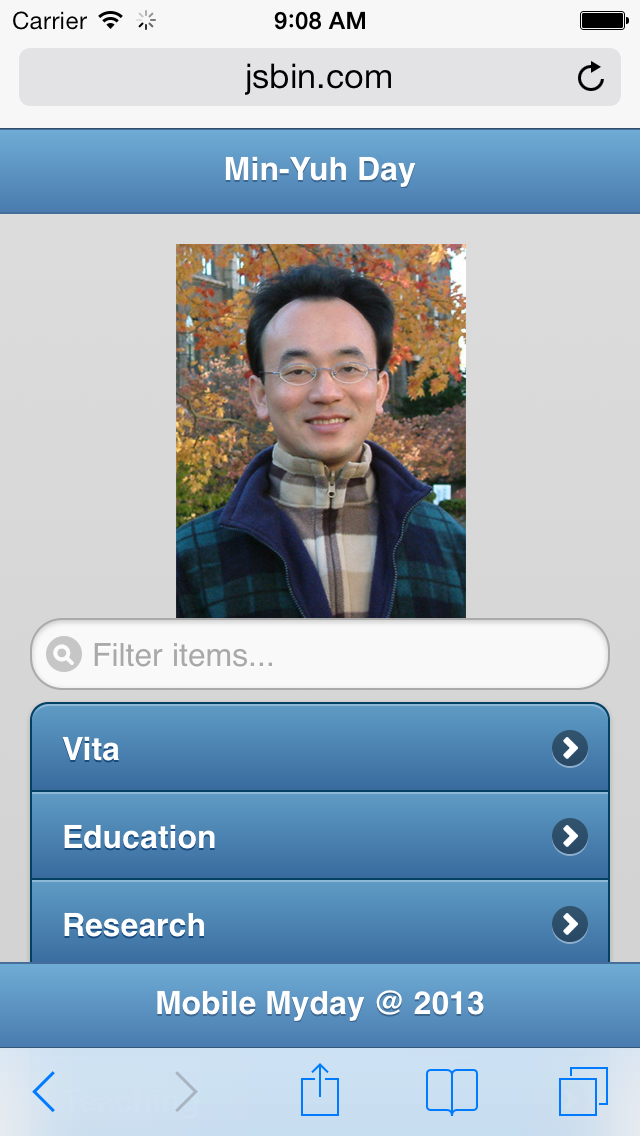 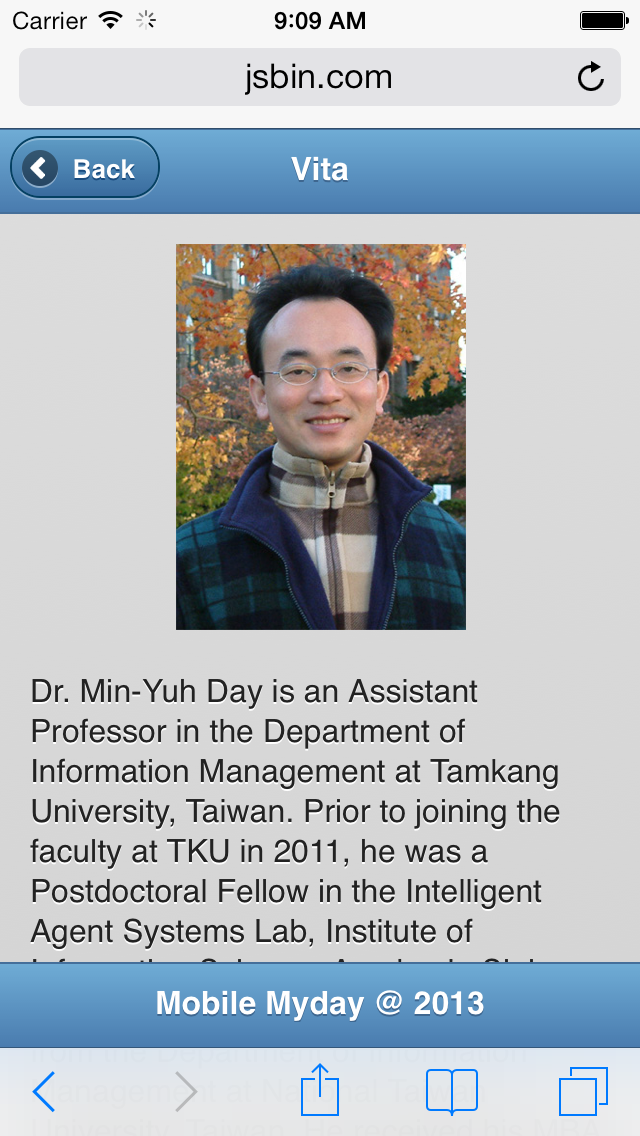 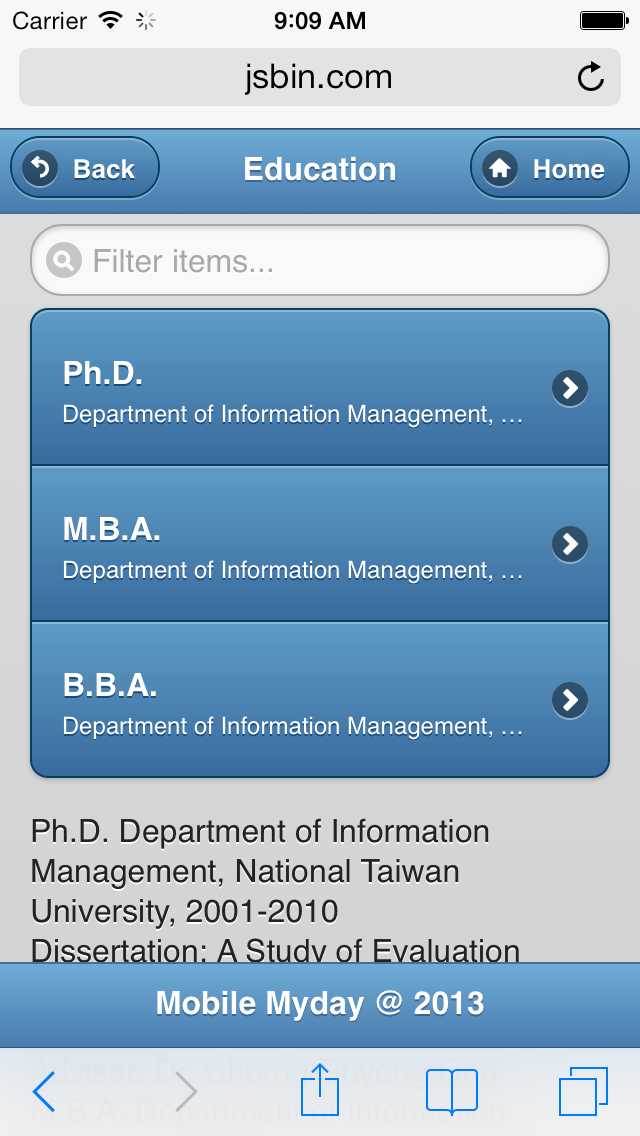 http://jsbin.com/IwOMezo
43
Online Editor: http://jsbin.com
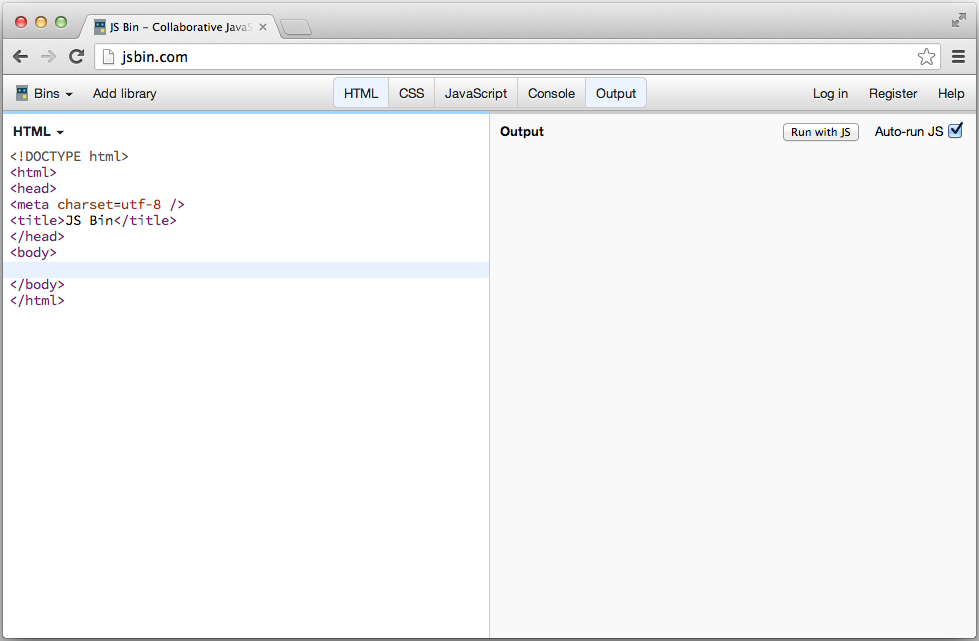 http://jsbin.com/
44
CompileOnline: Try jQueryMobile Online
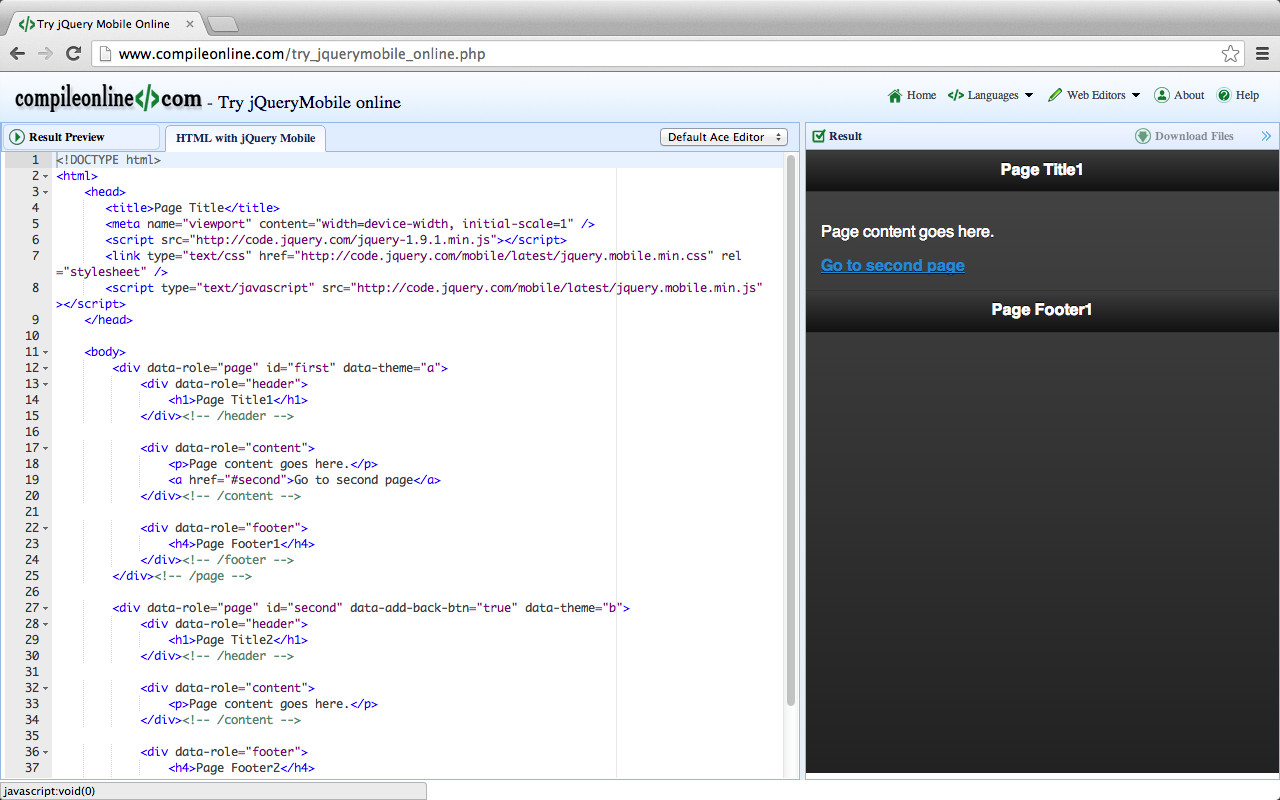 http://www.compileonline.com/try_jquerymobile_online.php
45
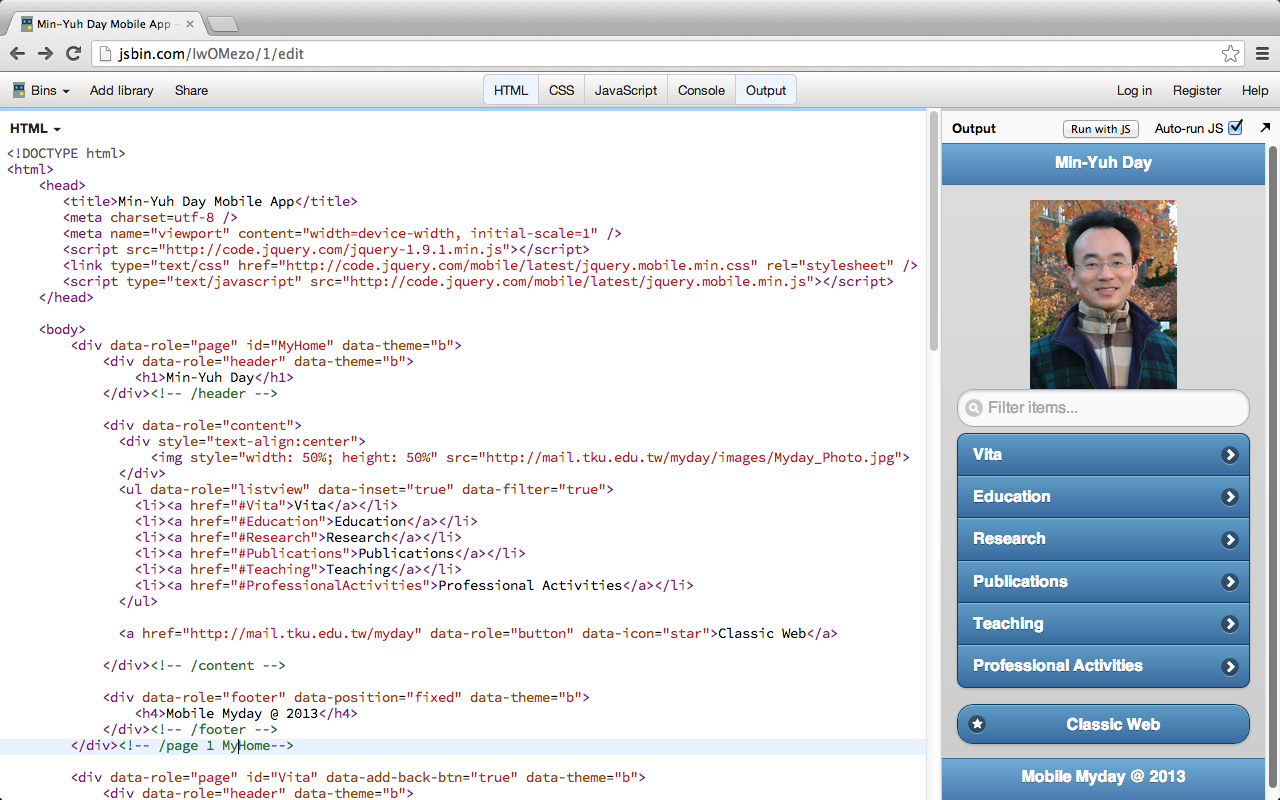 http://jsbin.com/IwOMezo
46
jQuery jQuery.Mobile js css
<!DOCTYPE html>
<html>
    <head>
       <title>Min-Yuh Day Mobile App</title>
       <meta charset=utf-8 />
       <meta name="viewport" content="width=device-width, initial-scale=1" />
       <script src="http://code.jquery.com/jquery-1.9.1.min.js"></script>
       <link type="text/css" href="http://code.jquery.com/mobile/latest/jquery.mobile.min.css" rel="stylesheet" />
       <script type="text/javascript" src="http://code.jquery.com/mobile/latest/jquery.mobile.min.js"></script>
    </head>
http://jsbin.com/IwOMezo
47
Page 1 MyHome
<body>
        <div data-role="page" id="first" data-theme="b">
            <div data-role="header" data-theme="b">
                <h1>Min-Yuh Day</h1>
              <a href="index.html" data-icon="home">Home</a>
            </div><!-- /header -->
          
            <div data-role="content">
              <div style="text-align:center">
                  <img style="width: 50%; height: 50%" src="http://mail.tku.edu.tw/myday/images/Myday_Photo.jpg">
              </div>
              <ul data-role="listview" data-inset="true" data-filter="true">
                <li><a href="#Vita">Vita</a></li>
                <li><a href="#Education">Education</a></li>                
                <li><a href="#Research">Research</a></li>  
                <li><a href="#Publications">Publications</a></li> 
                <li><a href="#Teaching">Teaching</a></li> 
                <li><a href="#ProfessionalActivities">Professional Activities</a></li> 
              </ul>

              <a href="http://mail.tku.edu.tw/myday" data-role="button" data-icon="star">Classic Web</a>

            </div><!-- /content -->
 
            <div data-role="footer" data-position="fixed" data-theme="b">
                <h4>Mobile Myday @ 2013</h4>
            </div><!-- /footer -->
        </div><!-- /page 1-->
http://jsbin.com/IwOMezo
48
Page 2 Vita
<div data-role="page" id="Vita" data-add-back-btn="true" data-theme="b">
            <div data-role="header" data-theme="b">
                <h1>Vita</h1>
            </div><!-- /header -->
            <div data-role="content">
              <div style="text-align:center">
                  <img style="width: 50%; height: 50%" src="http://mail.tku.edu.tw/myday/images/Myday_Photo.jpg">
              </div>
              <p>Dr. Min-Yuh Day is an Assistant Professor in the Department of Information Management at Tamkang University, Taiwan. ….</p>
            </div><!-- /content -->
            <div data-role="footer" data-position="fixed" data-theme="b">
                <h4>Mobile Myday @ 2013</h4>
            </div><!-- /footer -->
        </div><!-- /page 2 Vita-->
http://jsbin.com/IwOMezo
49
Page 3 Education
<div data-role="page" id="Education" data-theme="b">
            <div data-role="header" data-position="inline" data-theme="b">
                <a data-icon="back" data-rel="back" back-btn="true">Back</a>
                <h1>Education</h1>
              <a href="#" data-icon="home">Home</a>
            </div><!-- /header -->
            <div data-role="content">
              
              <ul data-role="listview" data-inset="true" data-filter="true">
                <li>
                    <a href="#" class="ui-link-inherit">
                      <h3 class="ui-li-heading">Ph.D.</h3>
                      <p class="ui-li-desc">Department of Information Management, National Taiwan University, 2001-2010</p>
 			        </a>
                </li>
                <li>
                    <a href="#" class="ui-link-inherit">
                      <h3 class="ui-li-heading">M.B.A.</h3>
                      <p class="ui-li-desc">Department of Information Management, Tamkang University, 1993-1995</p>
 			        </a>
                </li>
                <li>
                    <a href="#" class="ui-link-inherit">
                      <h3 class="ui-li-heading">B.B.A.</h3>
                      <p class="ui-li-desc">Department of Information Management, Tamkang University, 1989-1993</p>
 			        </a>
                </li>                
              </ul>
                        
            </div><!-- /content -->
            <div data-role="footer" data-position="fixed" data-theme="b">
                <h4>Mobile Myday @ 2013</h4>
            </div><!-- /footer -->
        </div><!-- /page 3 Education-->      


     </body>
</html>
http://jsbin.com/IwOMezo
50
Mobile Myday
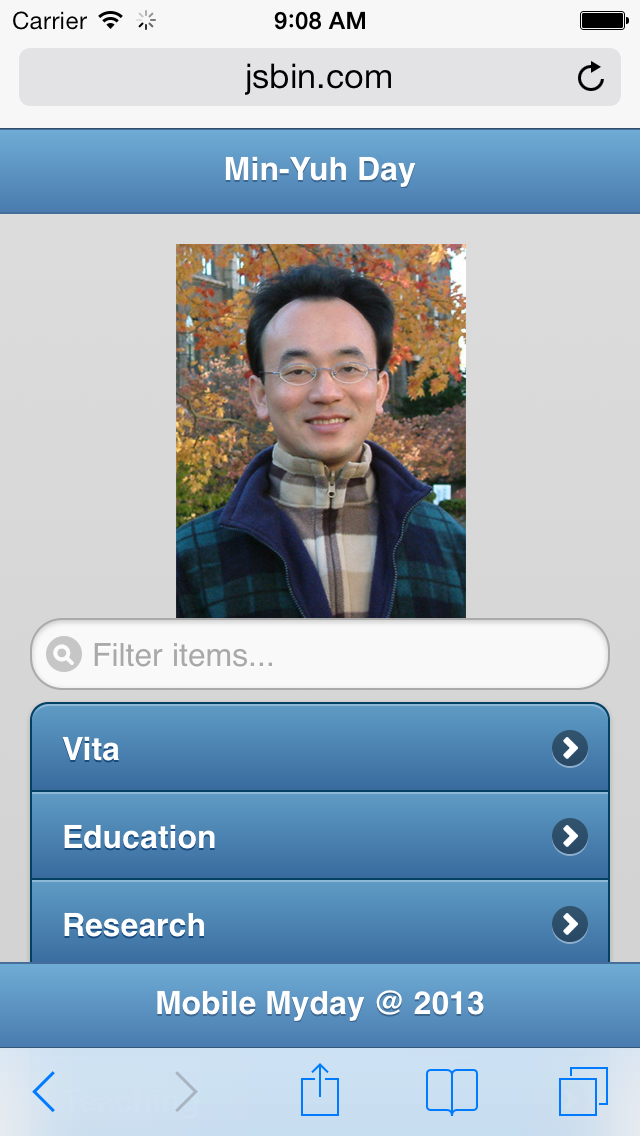 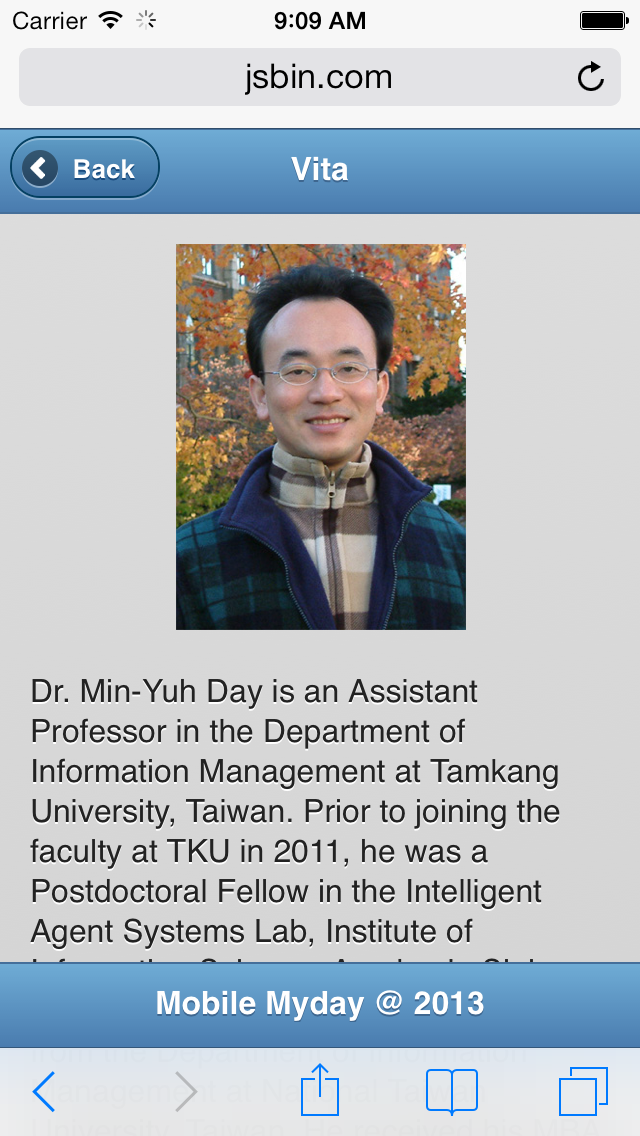 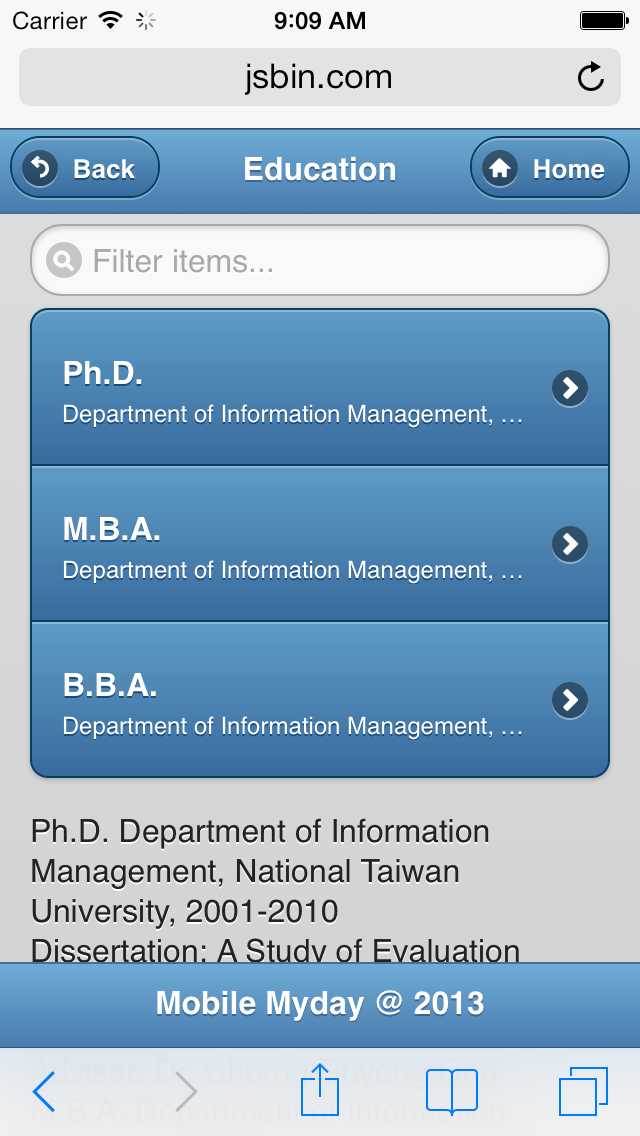 http://jsbin.com/IwOMezo
51
Mobile Myday
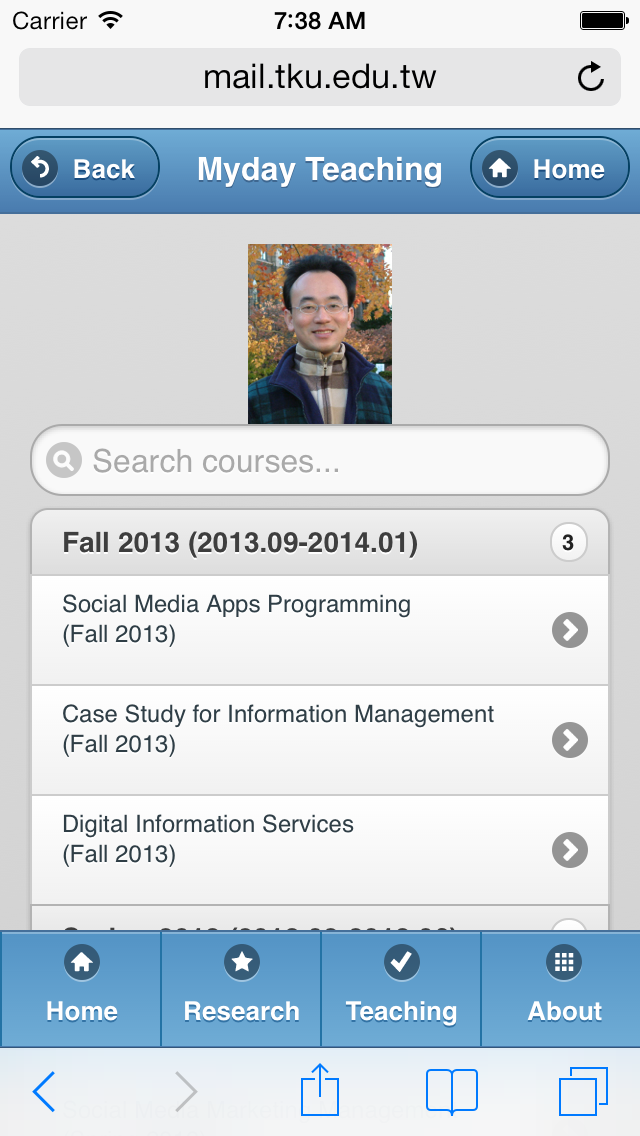 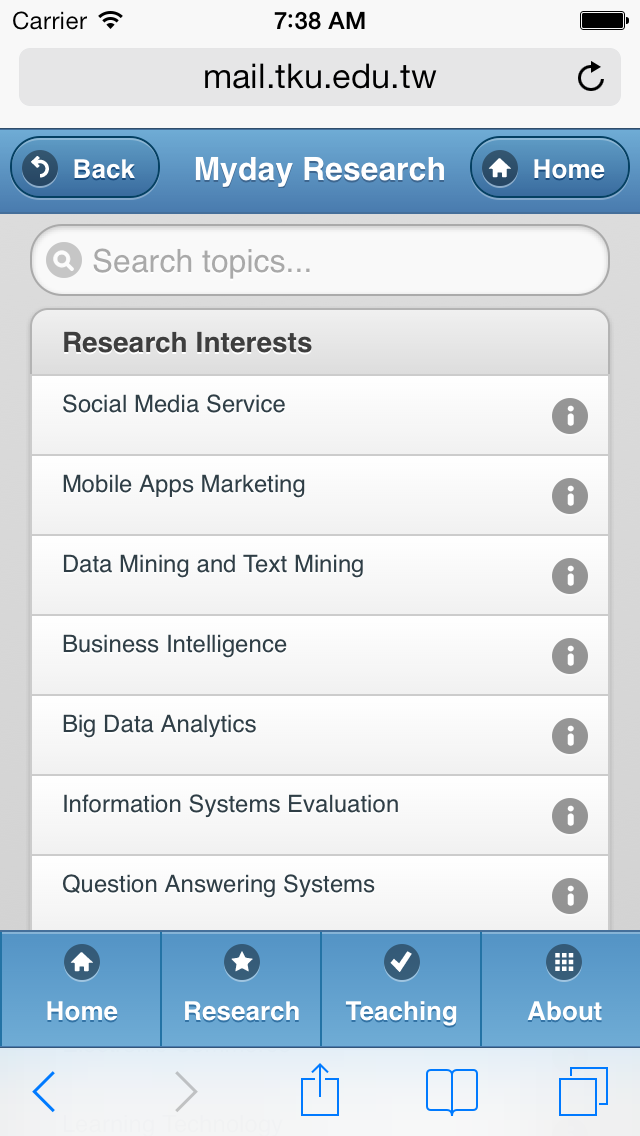 http://mail.tku.edu.tw/myday/m
52
Page 4 Research
<div data-role="page" id="Research" data-theme="b">
            <div data-role="header" data-position="inline" data-theme="b">
                <a data-icon="back" data-rel="back" back-btn="true">Back</a>
                <h1>Myday Research</h1>
              <a href="#MyHome" data-icon="home">Home</a>
            </div><!-- /header -->
            <div data-role="content">

              <ul data-role="listview" data-inset="true" data-filter="true" data-filter-placeholder="Search topics..." data-theme="c">
                <li data-role="list-divider" data-theme="c">Research Interests</li>
                <li data-icon="info"><a href="#"><p>Social Media Service</p></a></li> 
                <li data-icon="info"><a href="#"><p>Mobile Apps Marketing</p></a></li>
                <li data-icon="info"><a href="#"><p>Data Mining and Text Mining</p></a></li>
                <li data-icon="info"><a href="#"><p>Business Intelligence</p></a></li>
                <li data-icon="info"><a href="#"><p>Big Data Analytics</p></a></li>
                <li data-icon="info"><a href="#"><p>Information Systems Evaluation</p></a></li> 
                <li data-icon="info"><a href="#"><p>Question Answering Systems</p></a></li>                 
                <li data-icon="info"><a href="#"><p>Knowledge Management</p></a></li>
                <li data-icon="info"><a href="#"><p>Electronic Commerce</p></a></li> 
                <li data-icon="info"><a href="#"><p>Learning Technology</p></a></li> 
                <li data-icon="info"><a href="#"><p>Intelligent Information Systems</p></a></li> 
                <li data-icon="info"><a href="#"><p>Biomedical Informatics</p></a></li>
              </ul>
              
            </div><!-- /content -->
          
            <div data-role="footer" data-position="fixed" data-theme="b">
                <div data-role="navbar">
                  <ul>
                  <li><a href="#MyHome" class="ui-btn-active ui-state-persist" data-transition="fade" data-icon="home">Home</a></li>
                  <li><a href="#Research" class="ui-btn-active ui-state-persist" data-transition="fade" data-icon="star">Research</a></li>
                  <li><a href="#Teaching" class="ui-btn-active ui-state-persist" data-transition="fade" data-icon="check">Teaching</a></li>
                  <li><a href="#About" class="ui-btn-active ui-state-persist" data-transition="fade" data-icon="grid">About</a></li>
                  </ul>
                </div>
            </div><!-- /footer -->
          
        </div><!-- /page 4 Research-->
http://mail.tku.edu.tw/myday/m
53
Page 5 Teaching
<div data-role="page" id="Teaching" data-theme="b">
            <div data-role="header" data-position="inline" data-theme="b">
                <a data-icon="back" data-rel="back" back-btn="true">Back</a>
                <h1>Myday Teaching</h1>
              <a href="#MyHome" data-icon="home">Home</a>
            </div><!-- /header -->
          
            <div data-role="content">
              <div style="text-align:center">
                  <img style="width: 25%; height: 25%" src="http://mail.tku.edu.tw/myday/images/Myday_Photo.jpg">
              </div>
              <ul data-role="listview" data-inset="true" data-filter="true"  data-filter-placeholder="Search courses..." data-theme="c">
                <li data-role="list-divider" data-theme="c">Fall 2013 (2013.09-2014.01)<span class="ui-li-count">3</span></li>
                <li><a href="http://mail.tku.edu.tw/myday/teaching.htm#1021SMAP" rel="external"><p>Social Media Apps Programming <br>(Fall 2013)</p></a></li>
                <li><a href="http://mail.tku.edu.tw/myday/teaching.htm#1021CSIM4B" rel="external"><p>Case Study for Information Management <br>(Fall 2013)</p></a></li> 
                <li><a href="http://mail.tku.edu.tw/myday/teaching.htm#1021IS" rel="external"><p>Digital Information Services <br>(Fall 2013)</p></a></li> 
                <li data-role="list-divider" data-theme="c">Spring 2013 (2013.02-2013.06)<span class="ui-li-count">4</span></li>
                <li><a href="http://mail.tku.edu.tw/myday/teaching.htm#1012BIT" rel="external"><p>Business Intelligence Trends <br>(Spring 2013)</p></a></li>
                <li><a href="http://mail.tku.edu.tw/myday/teaching.htm#1012SMMM" rel="external"><p>Social Media Marketing Management <br>(Spring 2013)</p></a></li>
                <li><a href="http://mail.tku.edu.tw/myday/teaching.htm#1012DM" rel="external"><p>Data Mining <br>(Spring 2013)</p></a></li> 
                <li><a href="http://mail.tku.edu.tw/myday/teaching.htm#1012ISM" rel="external"><p>The Issue of Information Security Management <br>(Spring 2013)</p></a></li>                
              </ul>
            </div><!-- /content -->
          
            <div data-role="footer" data-position="fixed" data-theme="b">
                <div data-role="navbar">
                  <ul>
                  <li><a href="#MyHome" class="ui-btn-active ui-state-persist" data-transition="fade" data-icon="home">Home</a></li>
                  <li><a href="#Research" class="ui-btn-active ui-state-persist" data-transition="fade" data-icon="star">Research</a></li>
                  <li><a href="#Teaching" class="ui-btn-active ui-state-persist" data-transition="fade" data-icon="check">Teaching</a></li>
                  <li><a href="#About" class="ui-btn-active ui-state-persist" data-transition="fade" data-icon="grid">About</a></li>
                  </ul>
                </div>
            </div><!-- /footer -->
        </div><!-- /page 5 Teaching-->
http://mail.tku.edu.tw/myday/m
54
Summary
jQuery Mobile
JavaScript Library
jQuery
jQuery UI
Demo
Building Mobile Apps with JQuery Mobile
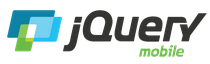 55
References
Learn HTML5 and JavaScript for iOS: Web Standards-based Apps for iPhone, iPad, and iPod touch, Scott Preston, Apress, 2012
jQuery Mobile
http://jquerymobile.com/
56